Az úszás biomechanikája
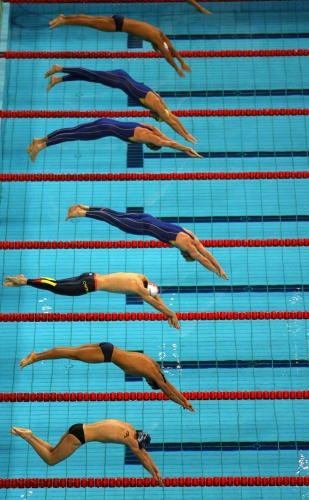 Alapvető összetevők
Izomerő
Kondíció – állóképesség
Mozgáskoordináció – kivitelezés
+ Nem levegő, mint közeg
+ Izmok nem gravitációval szembeni mozgása
+ Levegővétel
Miért
Miért a gyorsúszás a leggyorsabb?

A pillangó a legfárasztóbb
Felületi feszültség
Az úszóra ható erők
Külső erők:
Gravitációs erő
Felhajtóerő 
Közegellenállási erő:
Súrlódási erő
Nyomás ellenállás

Hullámellenállás

Az izmok által létrehozott erők:
Propulziós erő
Emelőerő
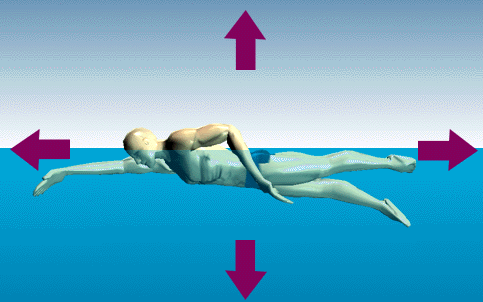 Közegellenállás szerepe kettős
Minimális ellenállás az úszóval szemben: 
	Rezisztív erők minimalizálása
Maximális a kézzel és a lábfejjel szemben: Propulzív erők maximalizálása
Felhajtóerő
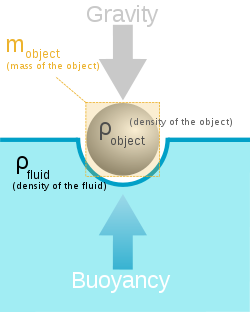 Felhajtóerő
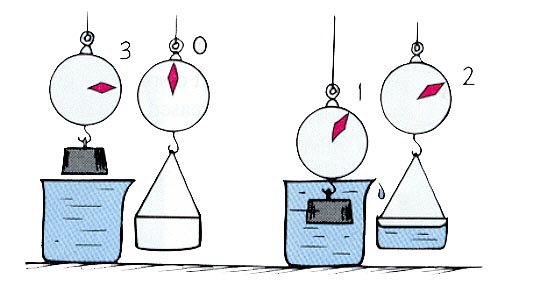 F = A · h ·  · g
A · h = V
V · ρ = m
m · g = G
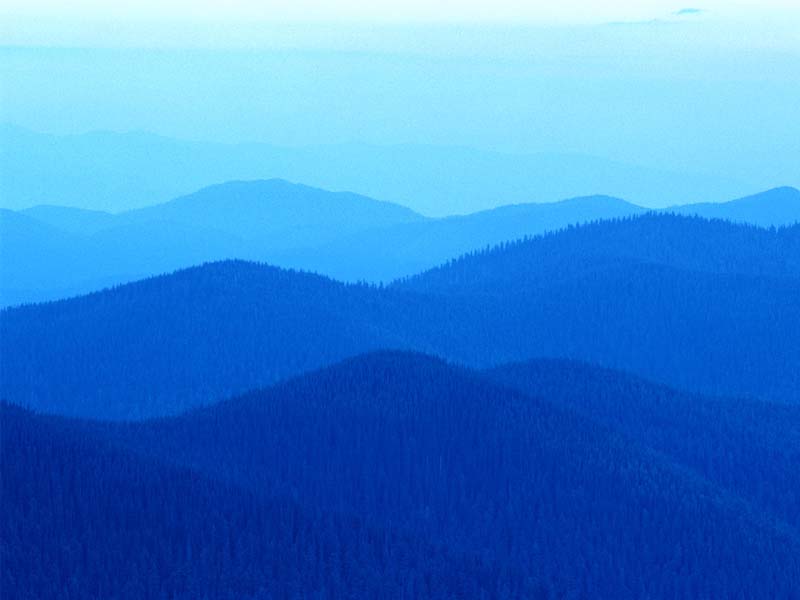 Felhajtóerő központja
labilis
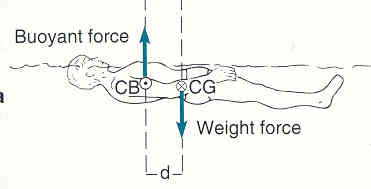 MSP = SP  d
stabil
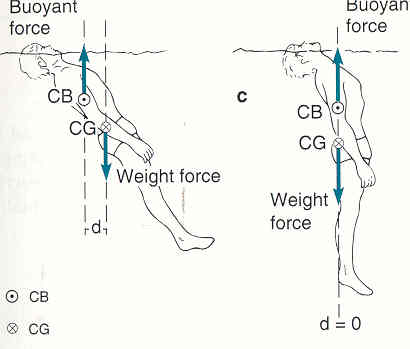 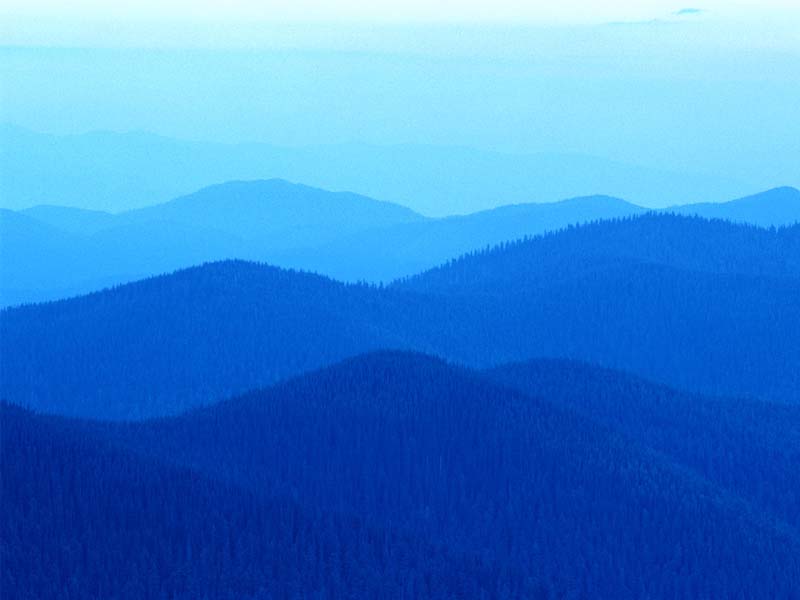 Manőverek az egyensúlyi helyzet megtartására
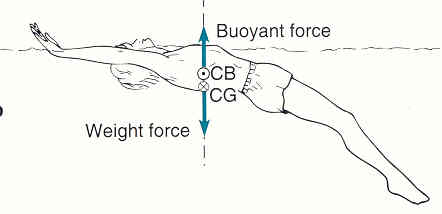 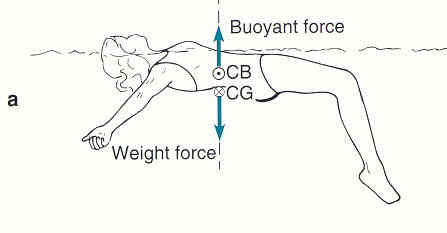 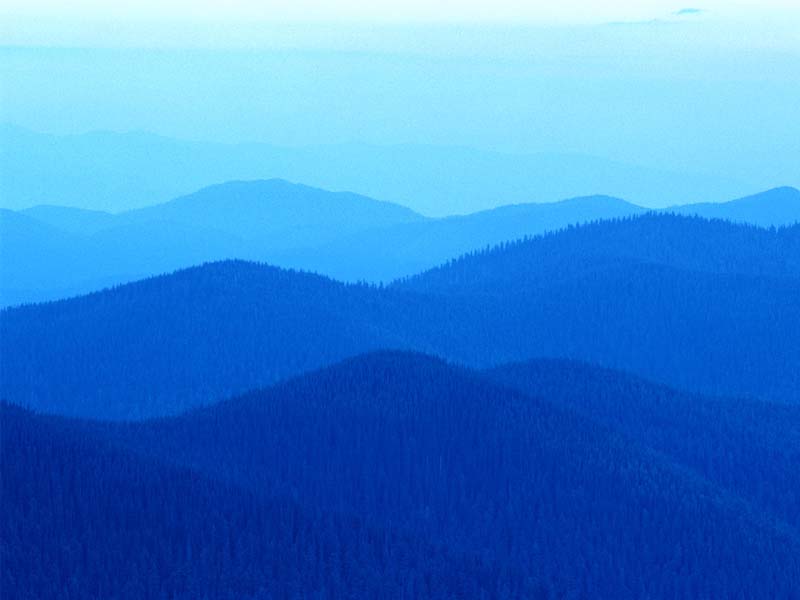 A levegőben a forgások a súlypont körül játszódnak le
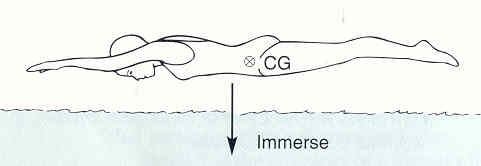 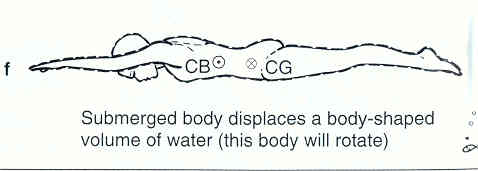 A vízben a forgások a felhajtóerő központja körül játszódnak le
Úszó sűrűségének szerepe
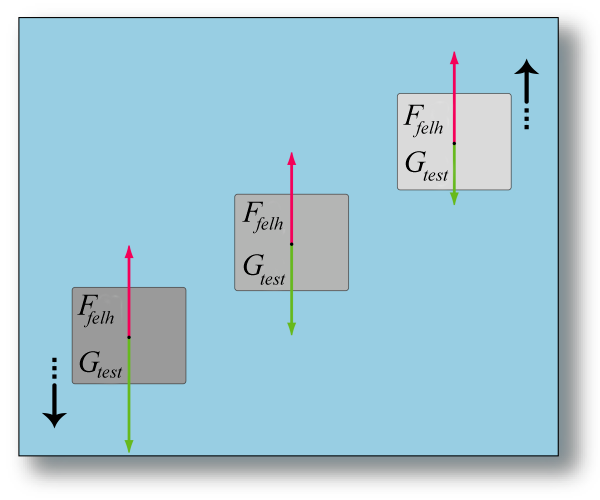 Közegellenállás
Fk közegellenállás
ρ – a folyadék sűrűsége
u – a test haladási sebessége a folyadék sebességéhez képest
A – a haladási irányra merőleges felület területe (homlokfelület)
Ck – közegellenállási koefficiens
Közegellenállási együttható
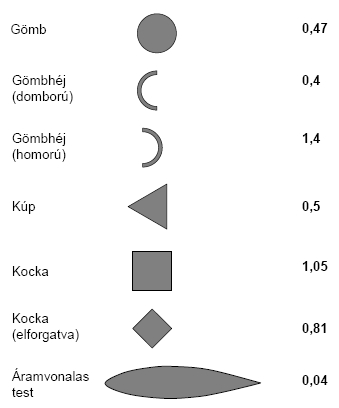 Optimális testhelyzet
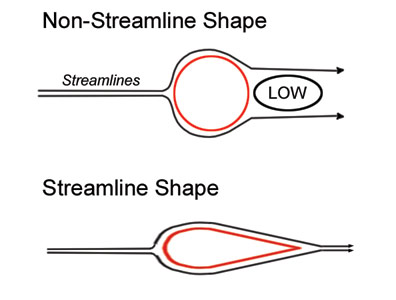 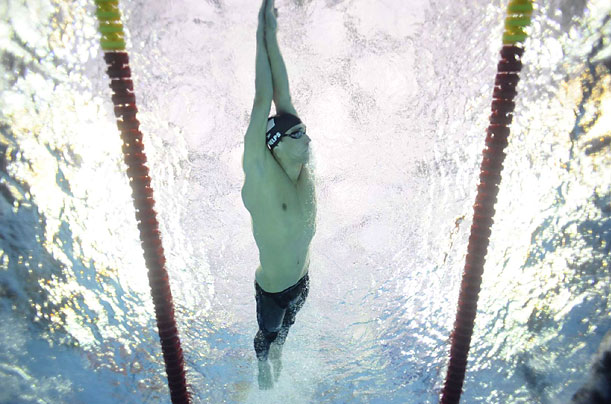 Kisebb homlokfelület
Nagyobb homlokfelület
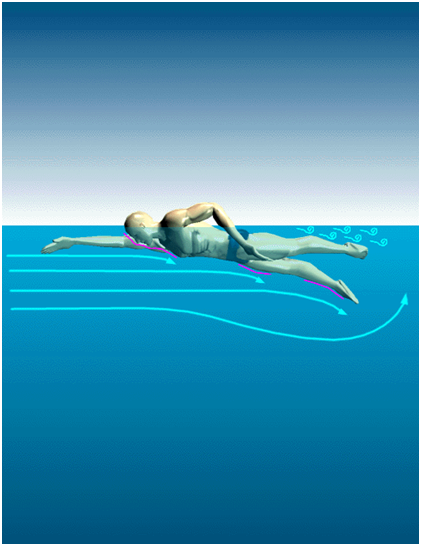 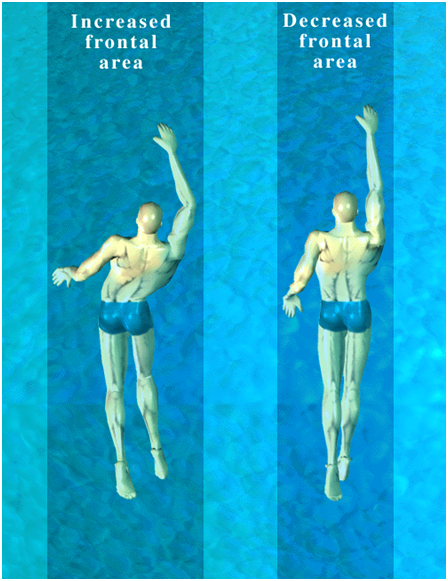 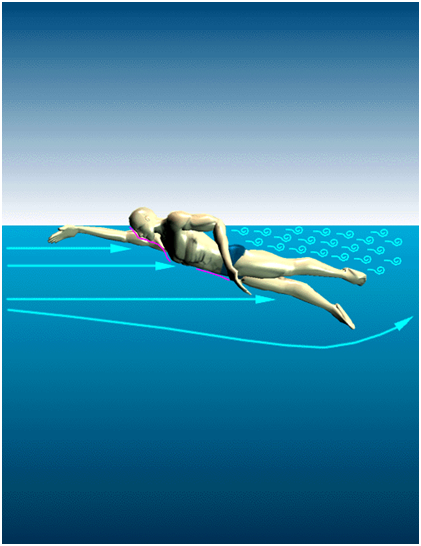 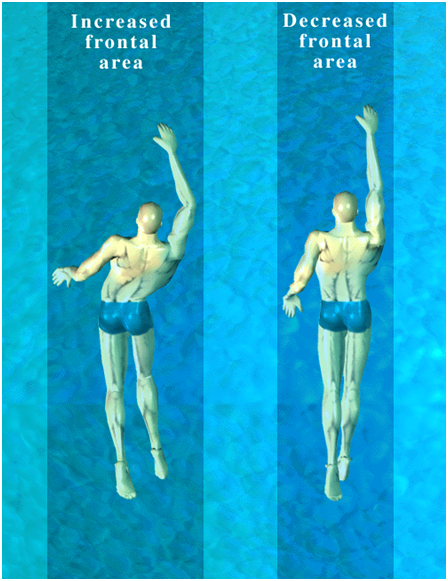 A tapasztalatok szerint csövekben lamináris áramlás (réteges áramlás) Re<2320 tartományban alakul ki, Re>2320 esetén az áramlás turbulensé válik, ez utóbbi esetben az áramlási ellenállás ugrásszerűen megnő. Azt a Reynolds-számot, melynél a turbulens áramlás kialakul, kritikus Reynolds-számnak nevezik.
Lamináris és turbulens áramlás
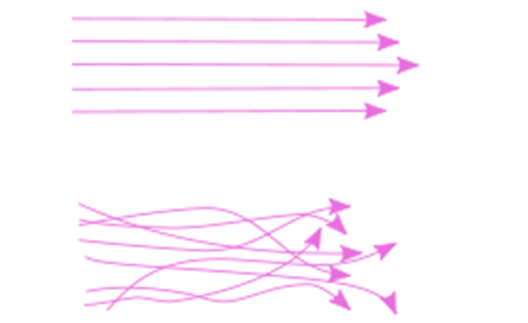 Lamináris
vonalas
Turbulens
örvénylő
Nagyobb az ellenállás
Nagyobb az ellenállás, az örvények energiájukat az úszótól veszik el
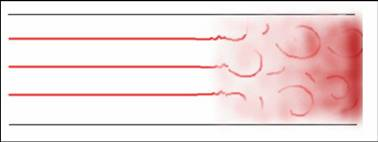 Laminar      -      Turbulent
Súrlódási ellenállás
A határréteg a turbulens áramlással együtt hozza létre a legnagyobb súrlódási ellenállást. Az, hogy melyik sebességnél és a test melyik részén keletkezik először az úszó sebességétől  (v) és méretétől (L) , valamint a víz sűrűségétől (ρ) és viszkozitásától (μ) függ.  A turbulencia kezdete gyakran váratlan és az un. Reynolds szám kritikus értékénél következik be. Reynolds  szám az említett paraméterek interakcióját fejezi ki, és egy dimenzió nélküli szám.
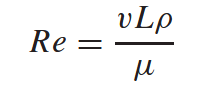 Kritikus érték úszóknál: 500 000  turbulens áramlás
V is the mean velocity of the object relative to the fluid (SI units: m/s)
L is a characteristic linear dimension, (travelled length of the fluid; hydraulic diameter when dealing with river systems) (m)
μ is the dynamic viscosity of the fluid (Pa·s or N·s/m² or kg/(m·s))
ν is the kinematic viscosity (ν = μ / ρ) (m²/s)
ρ is the density of the fluid (kg/m³)
Reynolds szám
Versenyúszóknál
 v = 2 m· s−1,
 L = 2 m,
 ρ = 1000 kg ·m−3,
  μ = 0.897 · 10−3 N· s ·m−2,
 
Re  kb. 4.5 × 106 .
Úszásnál turbulens áramlás
Úszó után turbulens áramlás alakul ki
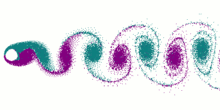 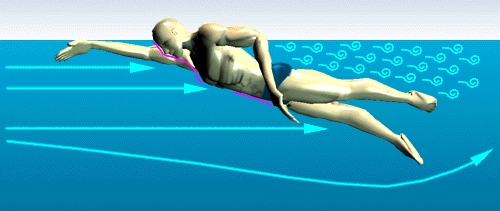 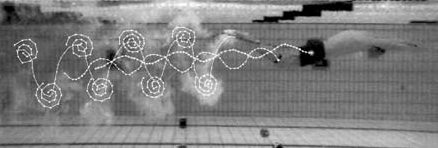 A spirálok az örvények méretét és forgás irányát reprezentálják a láb mindenegyes rugómozdulata után.   Egyes kutatók szerint a sajtoló impulzus a sugár áramlás reakciójának következménye távolodva a testtől, az ellentétes irányban forgó örvények között.
A pályagörbék a csípő, a térd és a z öregujj útját. A berajzolt örvények az a pillanatot reprezentálják, amikor az öregujj mozgásának iránya megváltozik.
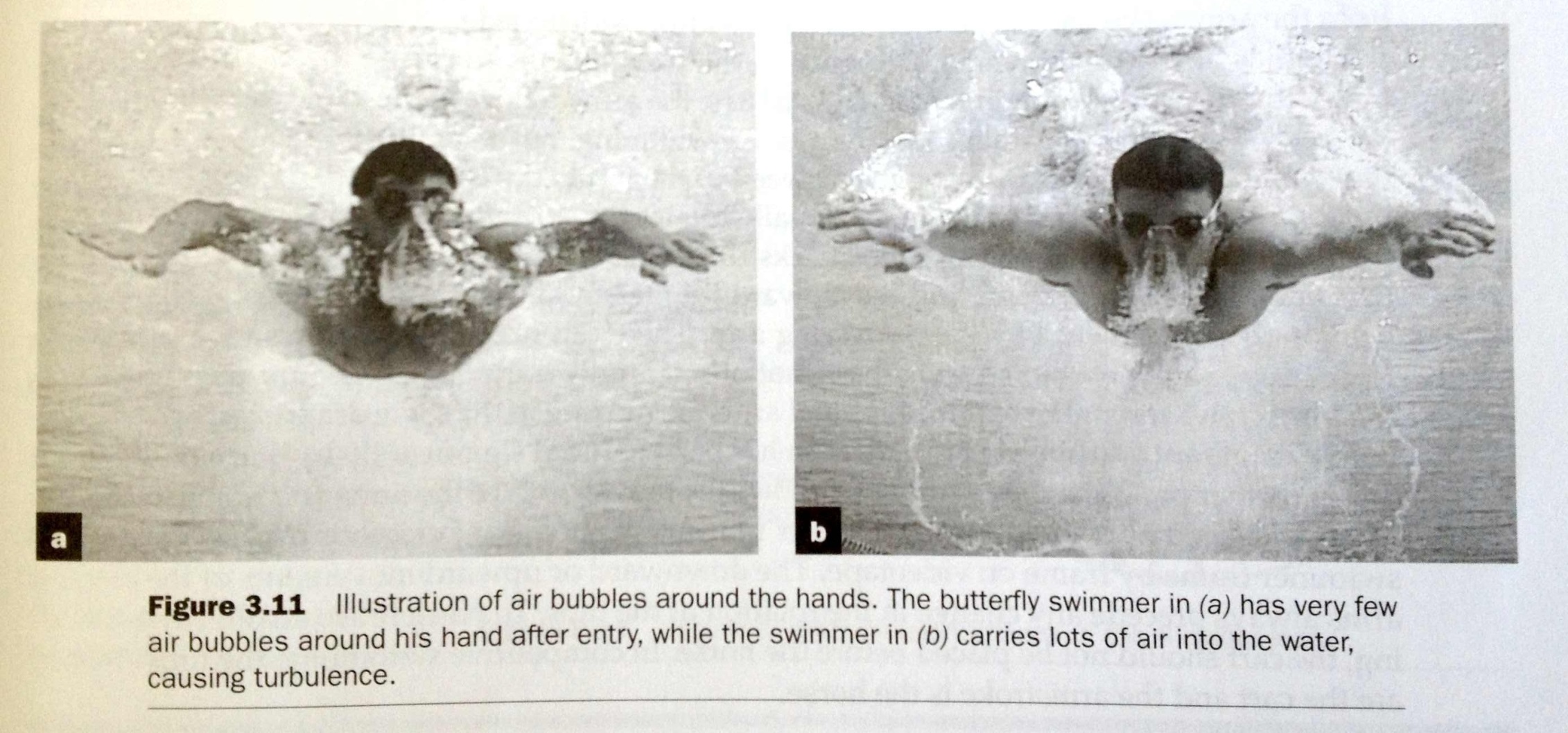 Súrlódás (Ff) és Nyomás ellenállás (Fp)
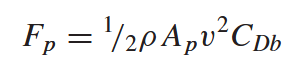 CDb – közegellenállási koefficiens

Ap – keresztmetszet (homlok felület)
Hullámellenállás (Fr)
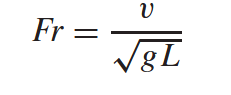 Fw=
v – az úszó sebessége, L-  az úszó testmagassága
Az úszó hoszztengely mentén létrejövő rotációja csökkenti a hullámellenállást
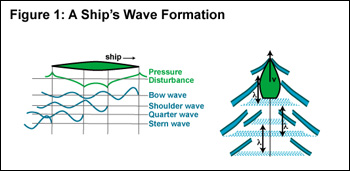 Két hullámcsúcs közötti távolság
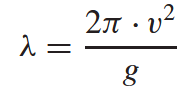 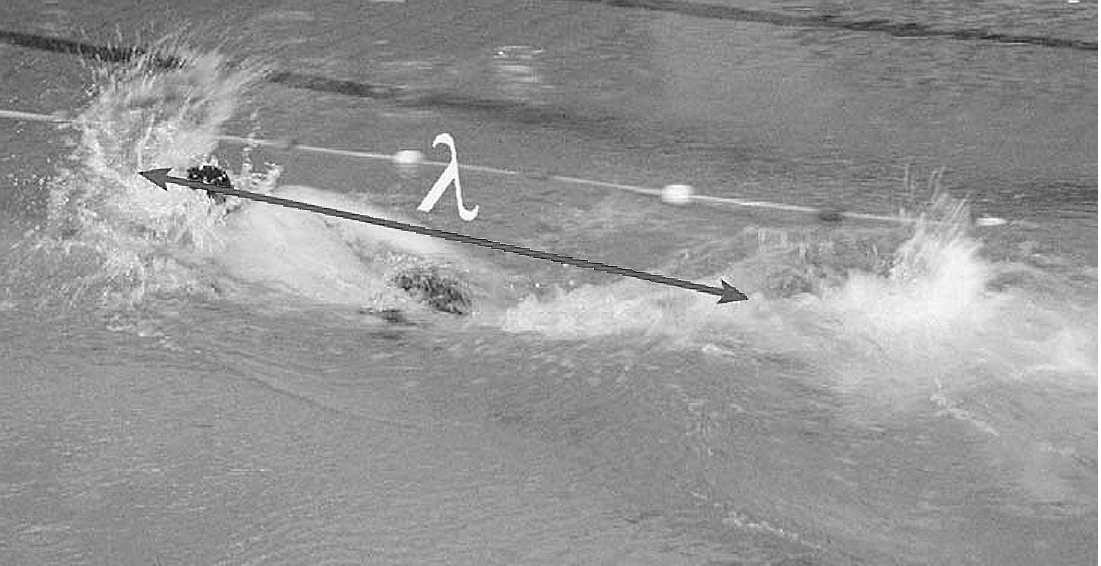 Az úszó által keltett hullámrendszer hossza (λ)
Hasonlóan a hajók törzssebességének kiszámításakor a hullámhossz (λ) és a hullám amplitúdó növekszik az úszó sebességének növekedésével. A keltett hullám akkora sebességgel halad a víz felszínén, mint amekkora az úszó sebessége. A hullám hossza a sebességtől az alábbi egyenlet értelmében
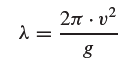 Test  haladási sebessége (vh) akkor lesz optimális, amikor λ egyenlő lesz a vízvonal hosszával (lw).
 (Prange and Schmidt-Nielsen, 1970).
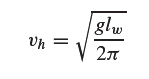 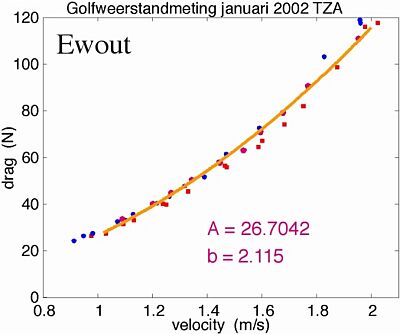 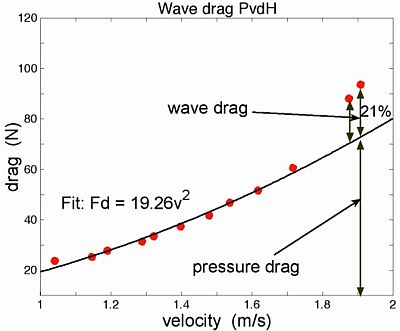 Összes ellenállás 21%-a származik a hullámellenállásból
Hullámellenállás csökkentése
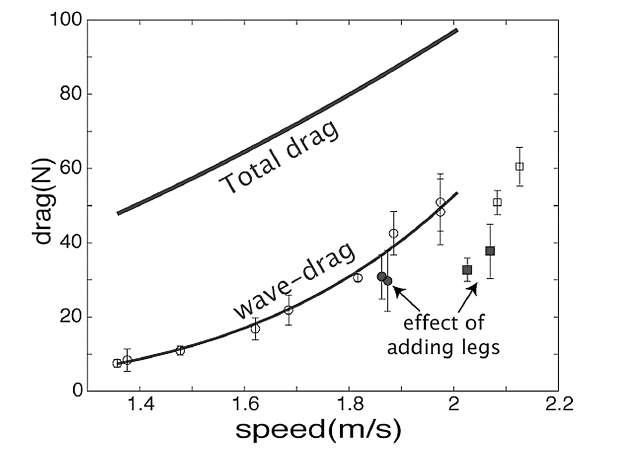 Az ábra szerint a lábmunka csökkenti a hullámellenállást. (Hout, 2003).
Az összes közegellenállási erő
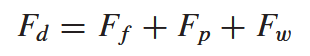 Ff – súrlódási (viszkózus) ellenállás
Fp – nyomás ellenállás
Fw – hullámellenállás
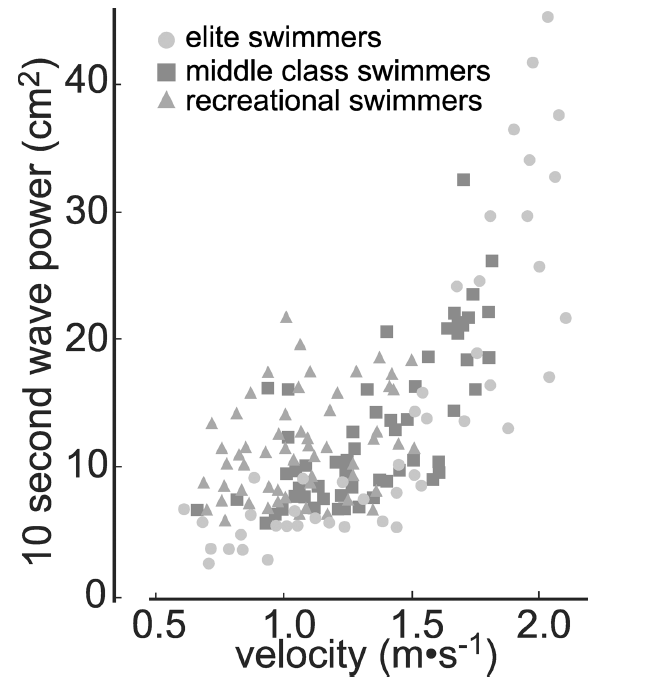 A hullám magassága (amplitúdó) az úszás sebességétől és a technikai tudástól függ. A hullám energiát vesz el. 
Takamoto, Ohmichi and Miyashita, 1985).
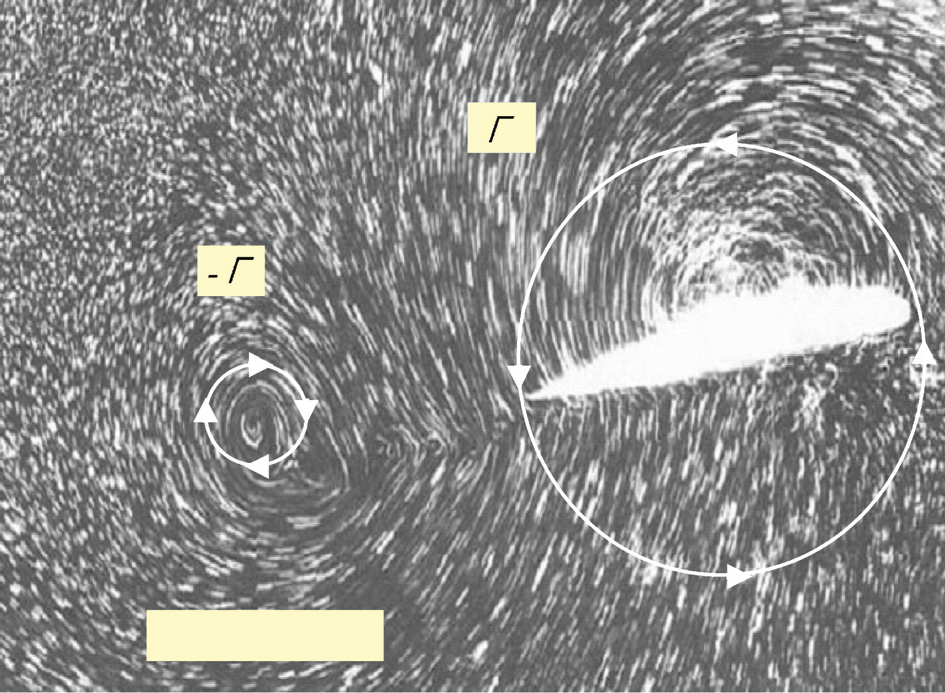 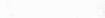 Kezdő örvény
Az előrehajtó erő hatékonysága (hatásfoka - efficiency)
ep –az előrehajtó erő hatékonysága
Pk – közegellenállás legyőzésére használt erő
P0 – összes mechanikai erő
Pke – elvesztett erő, amely a víz kinetikai energiájának növelésére fordítódik
Közegellenállás változása a sebesség függvényében
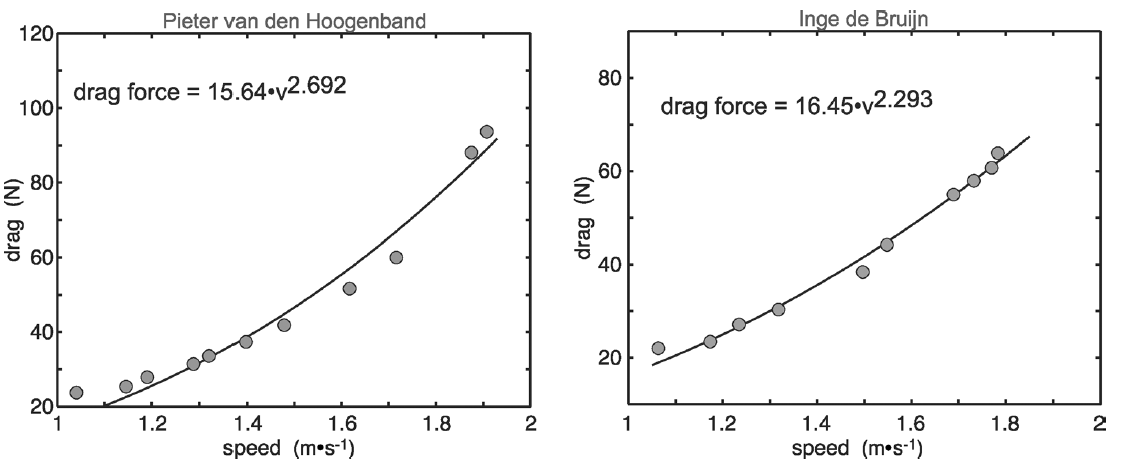 Az úszás maximális sebessége:
2,0 m/s
(100m gyorsúszás WR: 46.91s Cesar Cielo 2009 Róma. v=2.132 m/s)
Függ:
1. Az izmok kémiai energiájának mechanikai energiává (munkává alakításának fokától. 
2. Az energia előrehajtó erőként használatától. 
3. A testre ható ellenállási erők minimalizálása adott sebesség alatt.
Vízszintes erőkomponensek
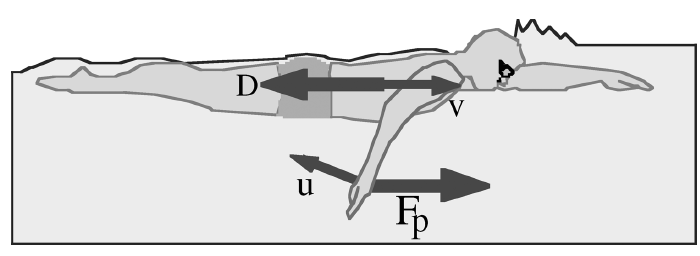 Állandó sebesség.
Átlag előrehajtó erő (Fp) 
Átlag közegellenállási erő (D)
A kar sebessége (u)
A test sebessége (v)
A végtagok által vízre kifejtett erőhatásai
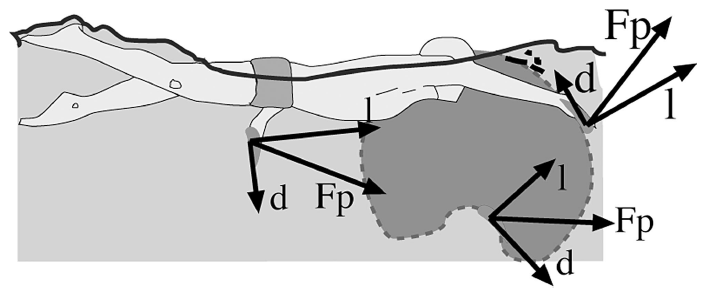 Fp – előrehajtó erő
d – közegellenállási erő
l - emelőerő
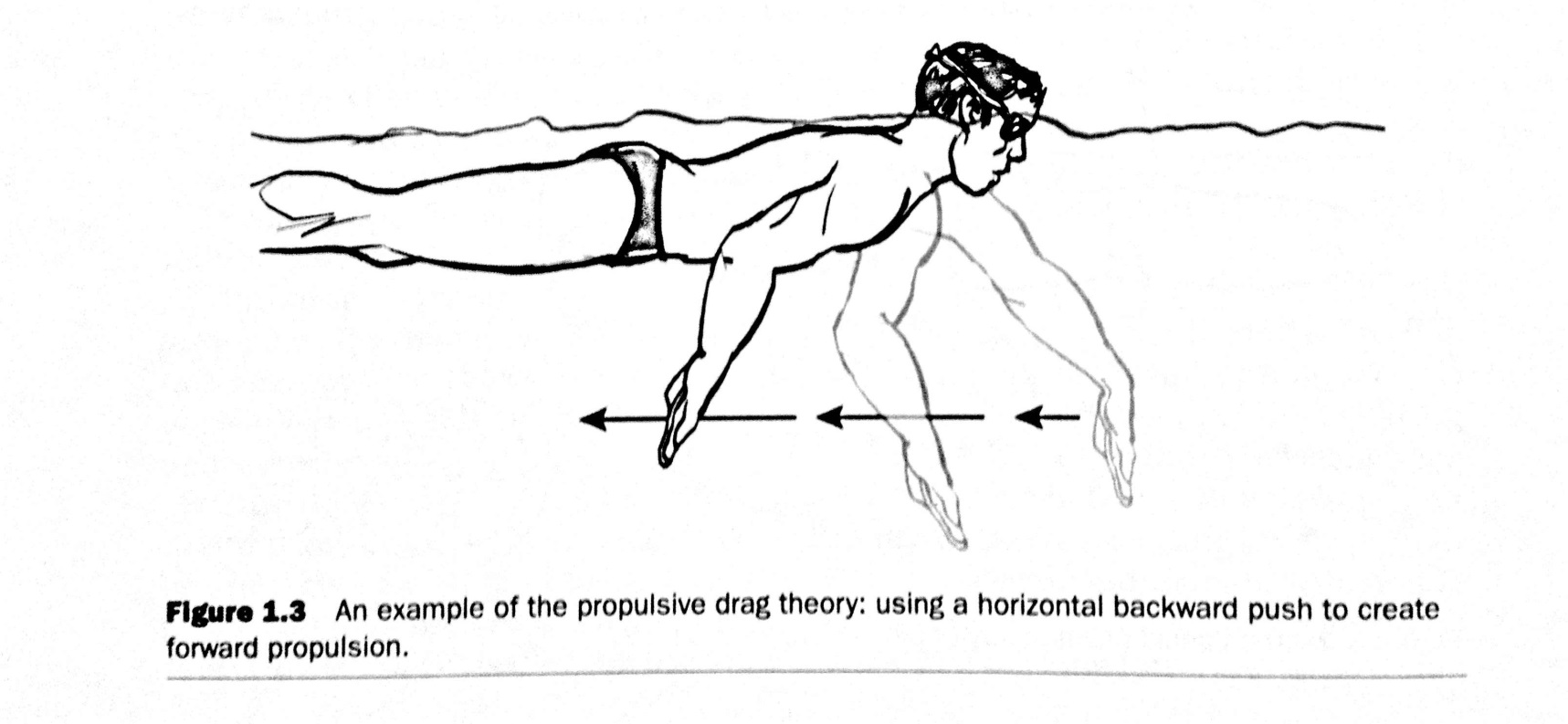 A kéz emelőereje
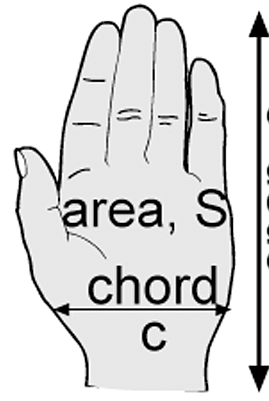 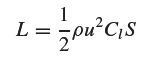 L - emelőerő
ρ – a víz sűrűsége
u - a test folyadékhoz viszonyított sebessége
Cl – emelőerő koefficiens
S – kézfelületi terület
A közegellenállás
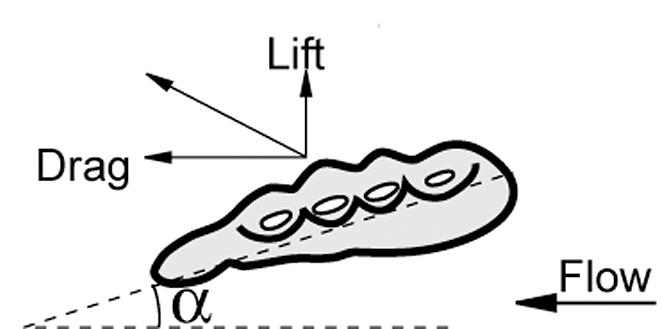 Cl és Cd koefficiens a támadási (α) és hátrahajlítási szög (ψ) jellemzője
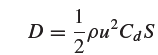 D - közegellenállás
ρ – a víz sűrűsége
u - a test folyadékhoz viszonyított sebessége
Cd – közegellenállási koefficiens
S – kézfelületi terület
A kar oldalirányú elmozdulása hatására „felhajtóerő” jön létre
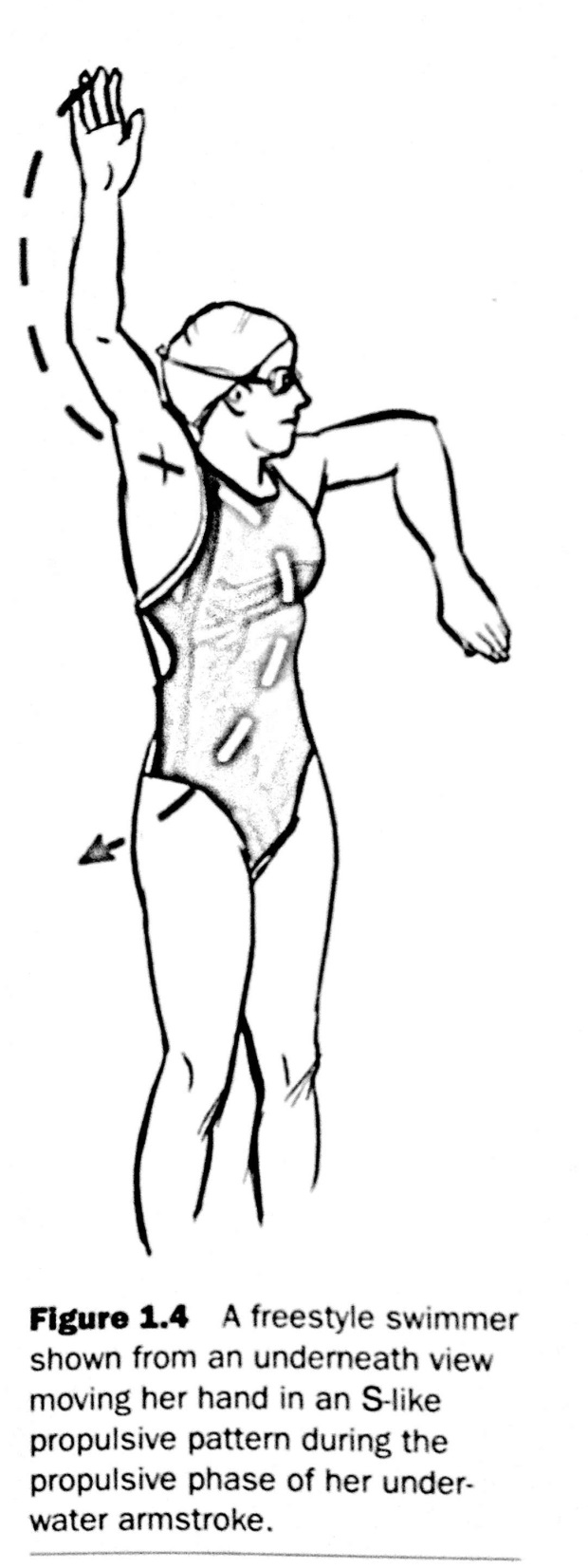 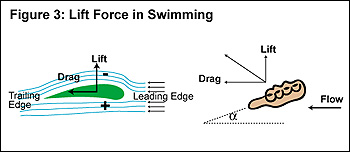 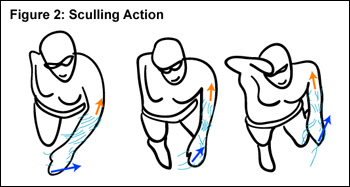 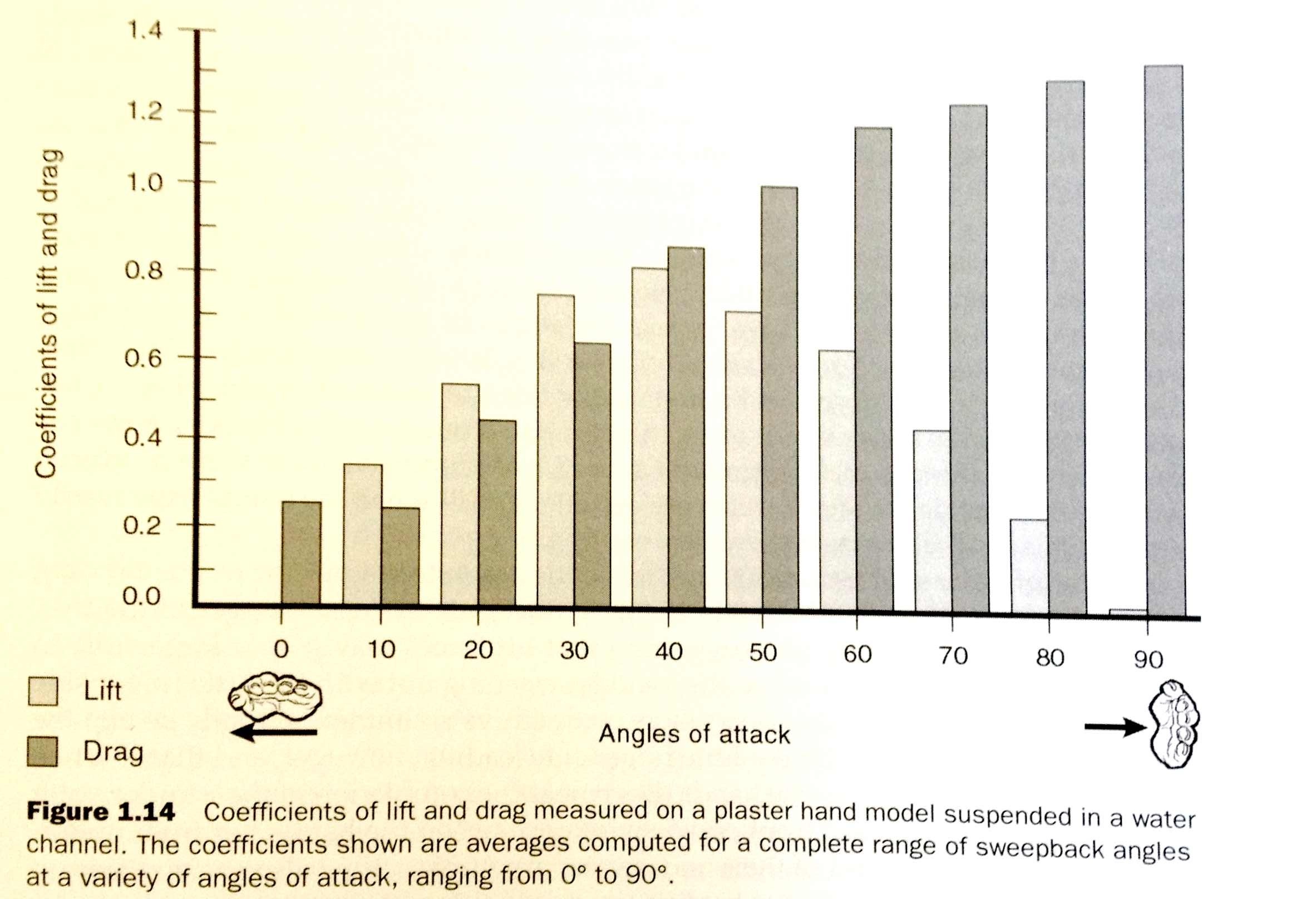 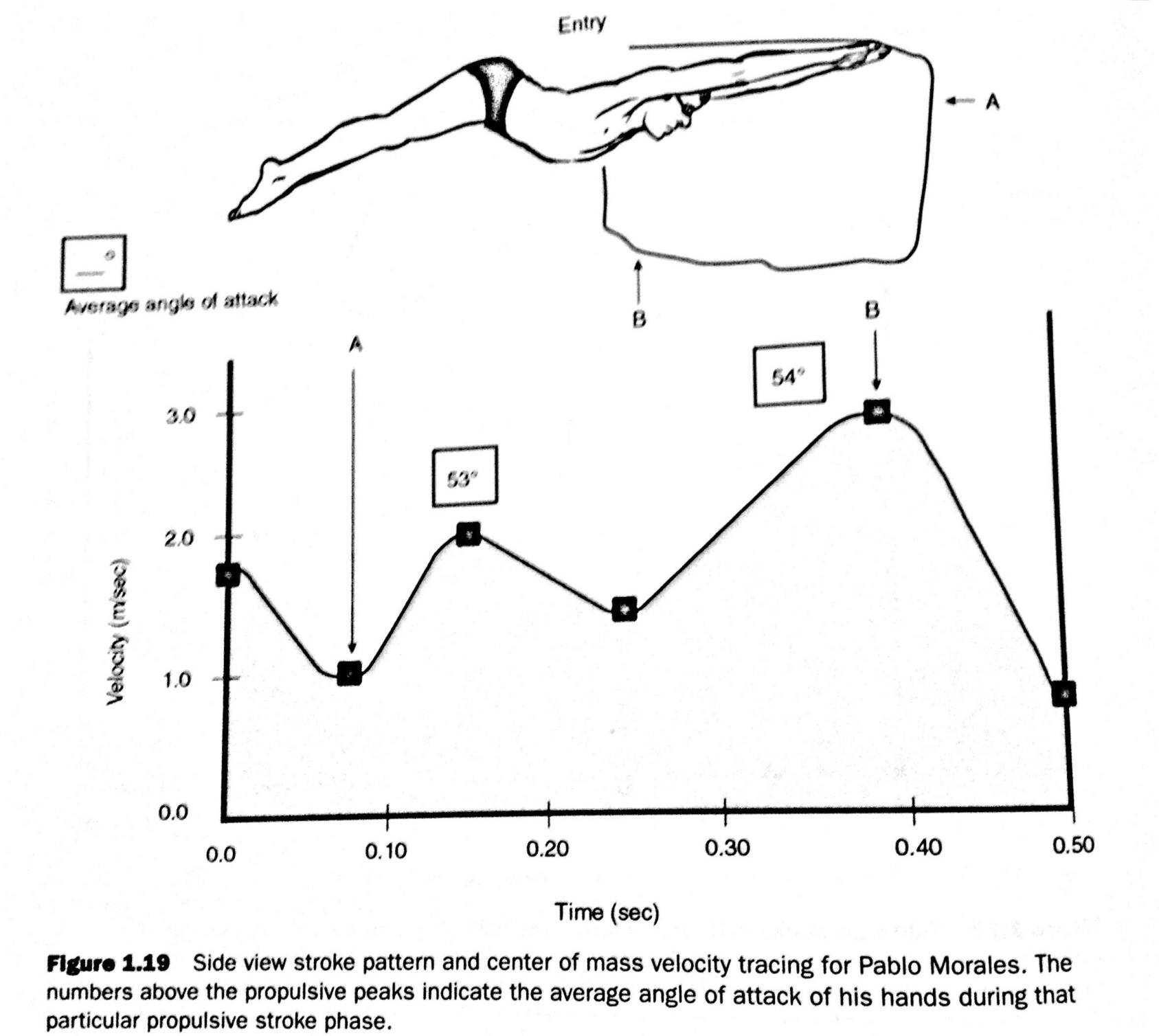 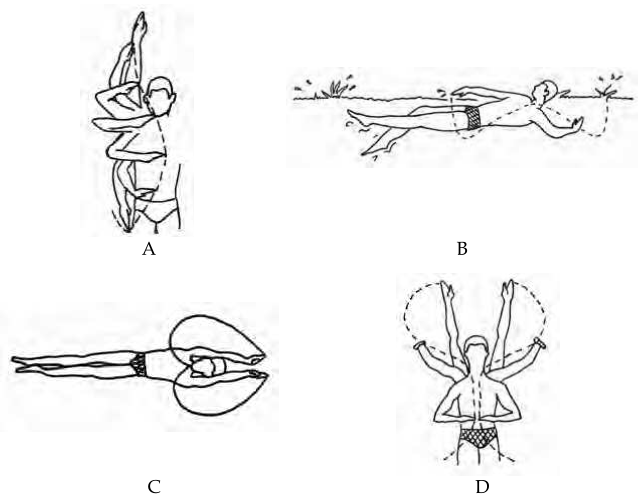 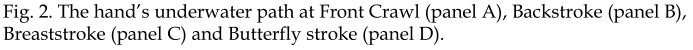 Nyomásértékek a kar különböző részein
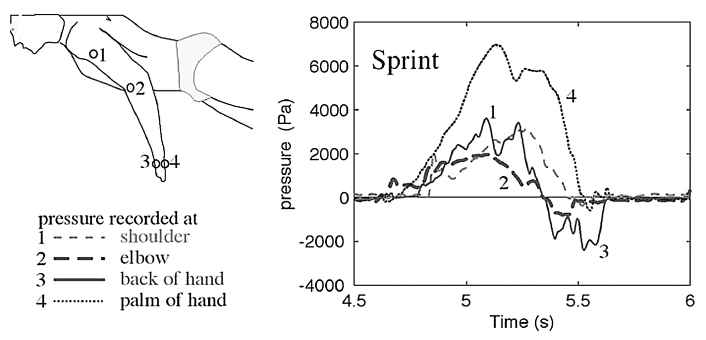 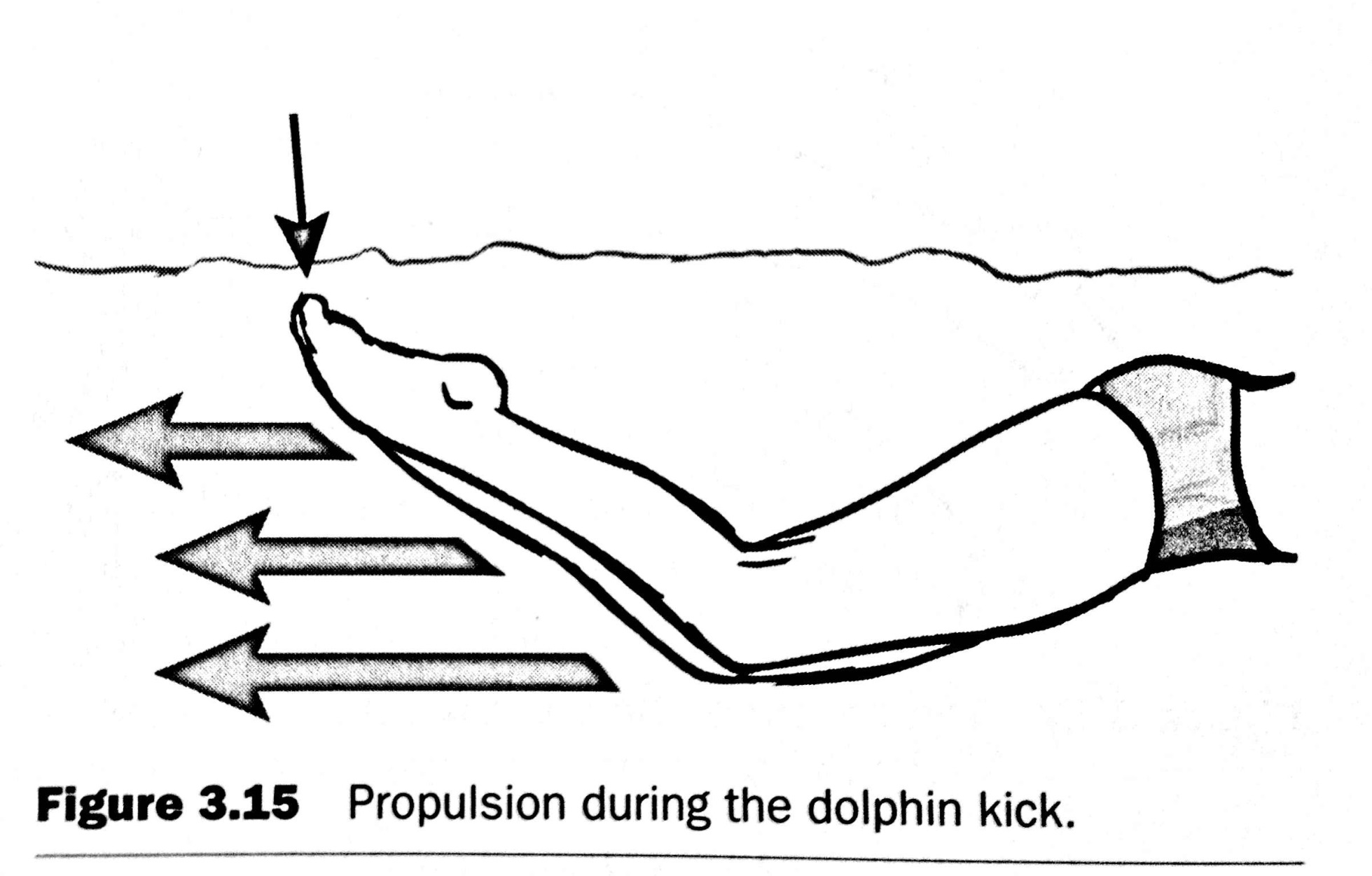 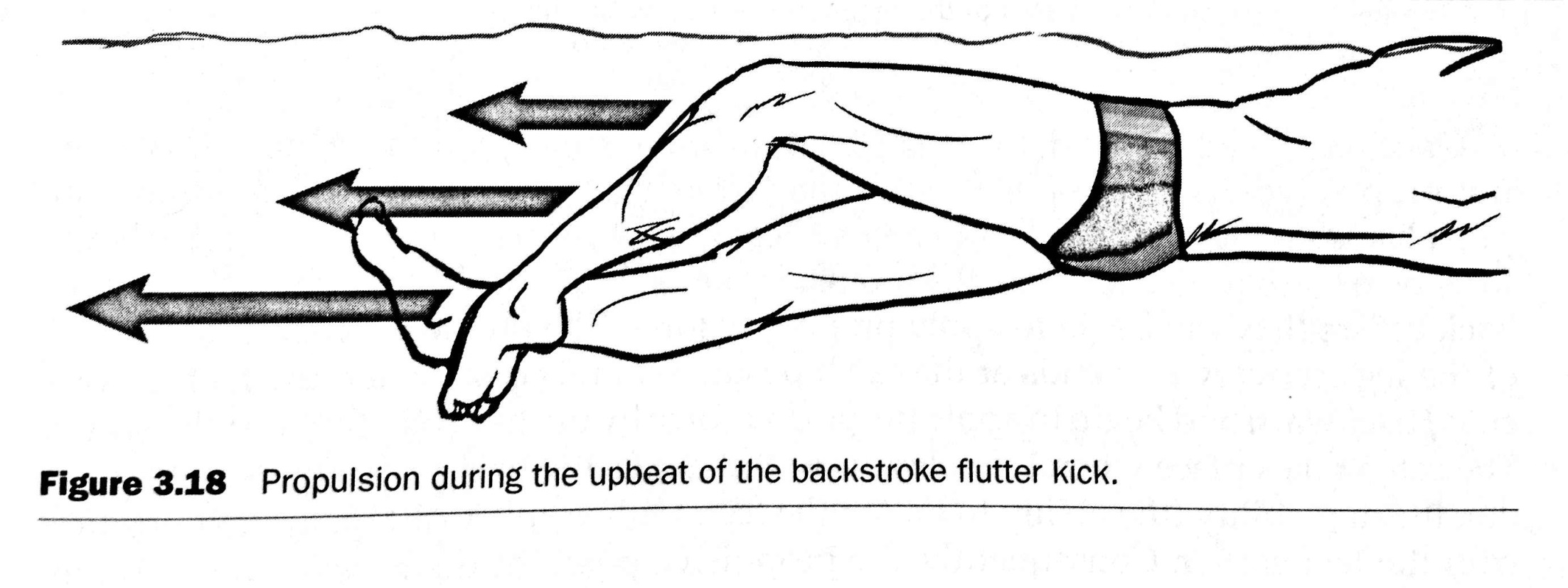 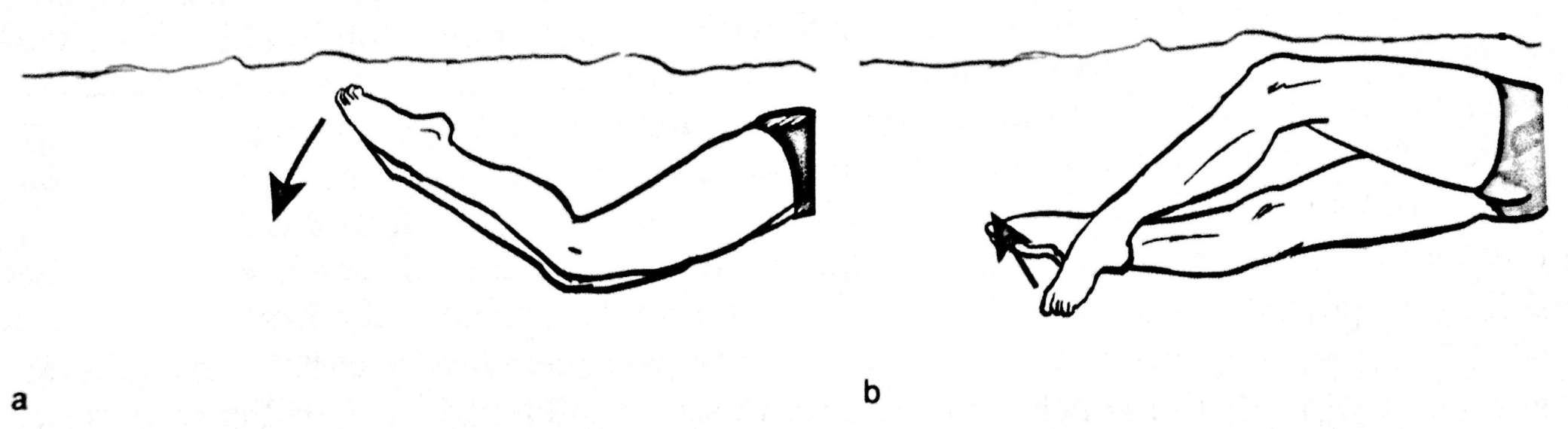 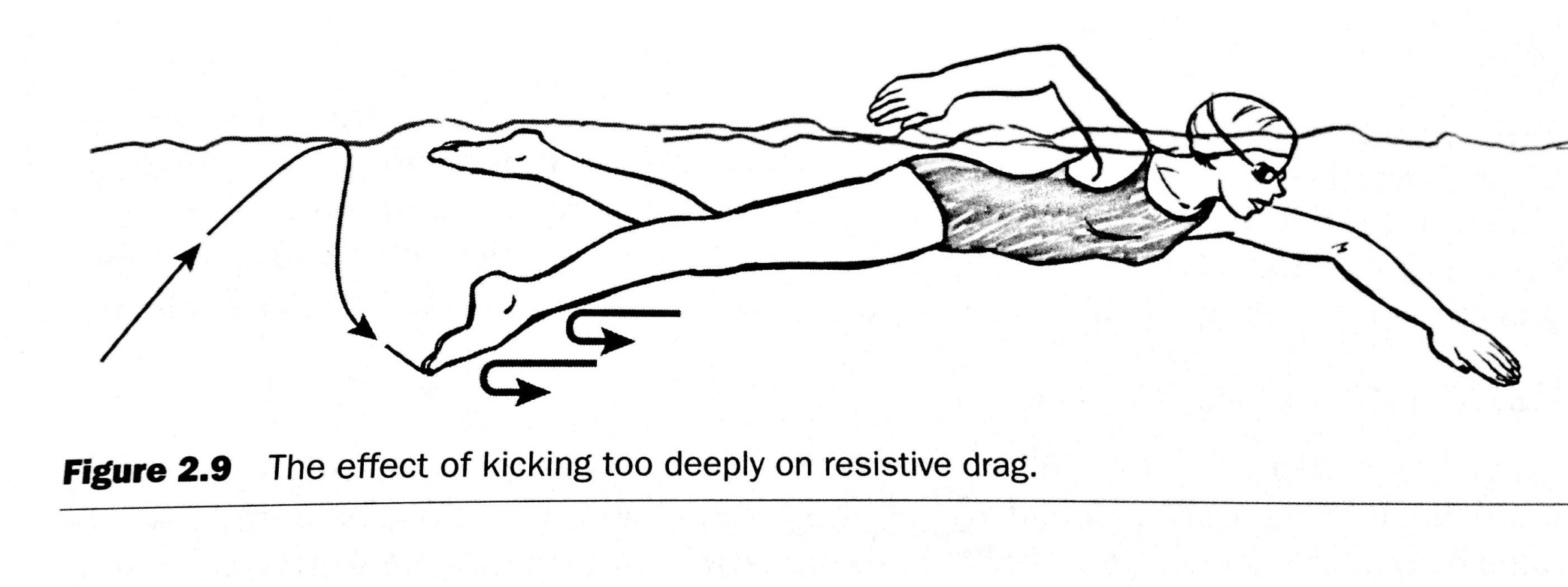 Kar és lábtempó propulziós hatásának aránya
To kick 100 meters it takes 80 seconds. When kicking, a swimmer can travel at a velocity of 1.25 m/s. To pull 100 meters it takes 60 seconds. When pulling, a swimmer can travel at a velocity of 1.6 m/s. To swim 100 meters with both the arms and the legs it would take 50 seconds. When swimming using both the arms and the legs, a swimmer has a velocity of 2 m/s. The arms therefore generate more propulsion than the legs. The propulsion generated by the legs is 62%. The propulsion generated by the arms is 83%. 

The ratio of pull to kick is 1.3, meaning that the pull is 1.3 times greater than the kick.
Rövid távon a kartempó 30%-al nagyobb arányban hoz létre propulziós erőt, mint a lábtempó. Hosszabb távon a kartempó szerepe a domináns.
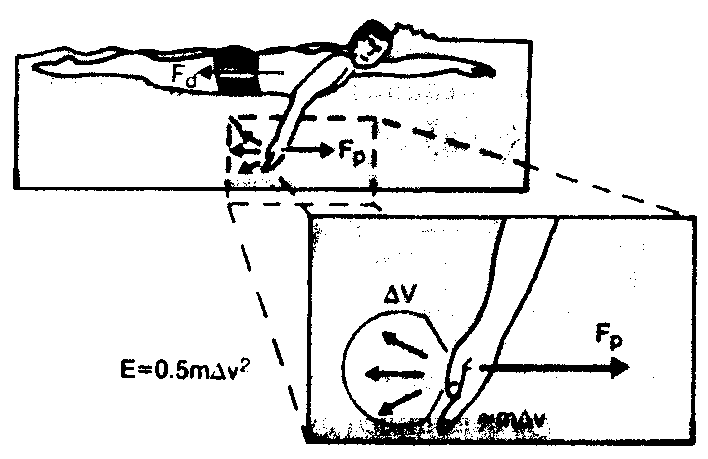 Az úszásban nincs olyan fix pont, amelyre a kezekkel nyomást gyakorolhatunk.
Az előrehajtó erő által létrejövő impulzus, amelyet a vízre gyakorolt nyomó (lökő) erő hoz létre egyenlő a hátra taszított víz tömegének impulzusával (mΔv).
A karmozgás alatt az energia (1/2 mΔv2) az úszóról a vízre tevődik át.
Az úszót a hátrafelé elmozdított víztömeg által rá ható reakcióerő hajtja előre
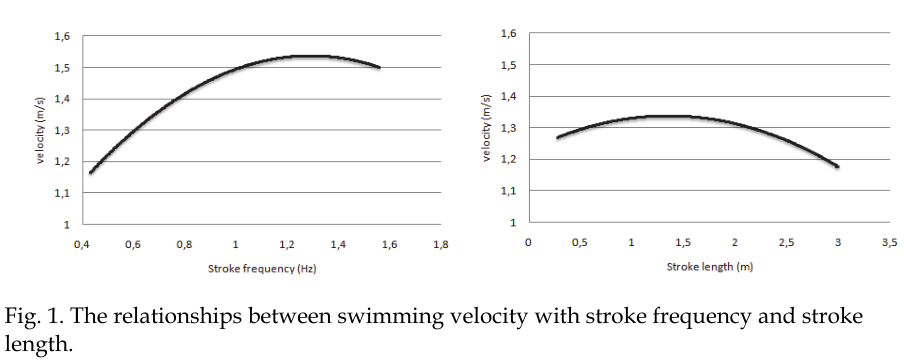 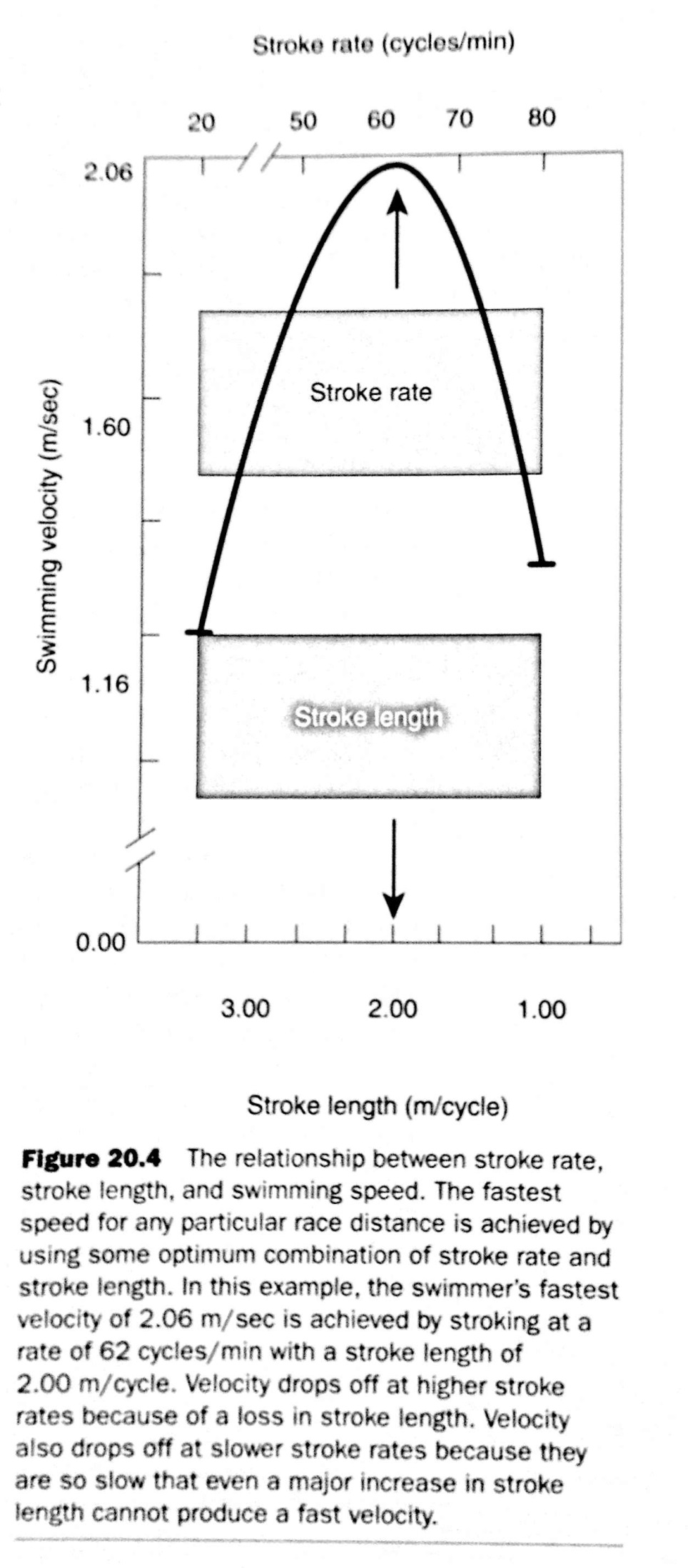 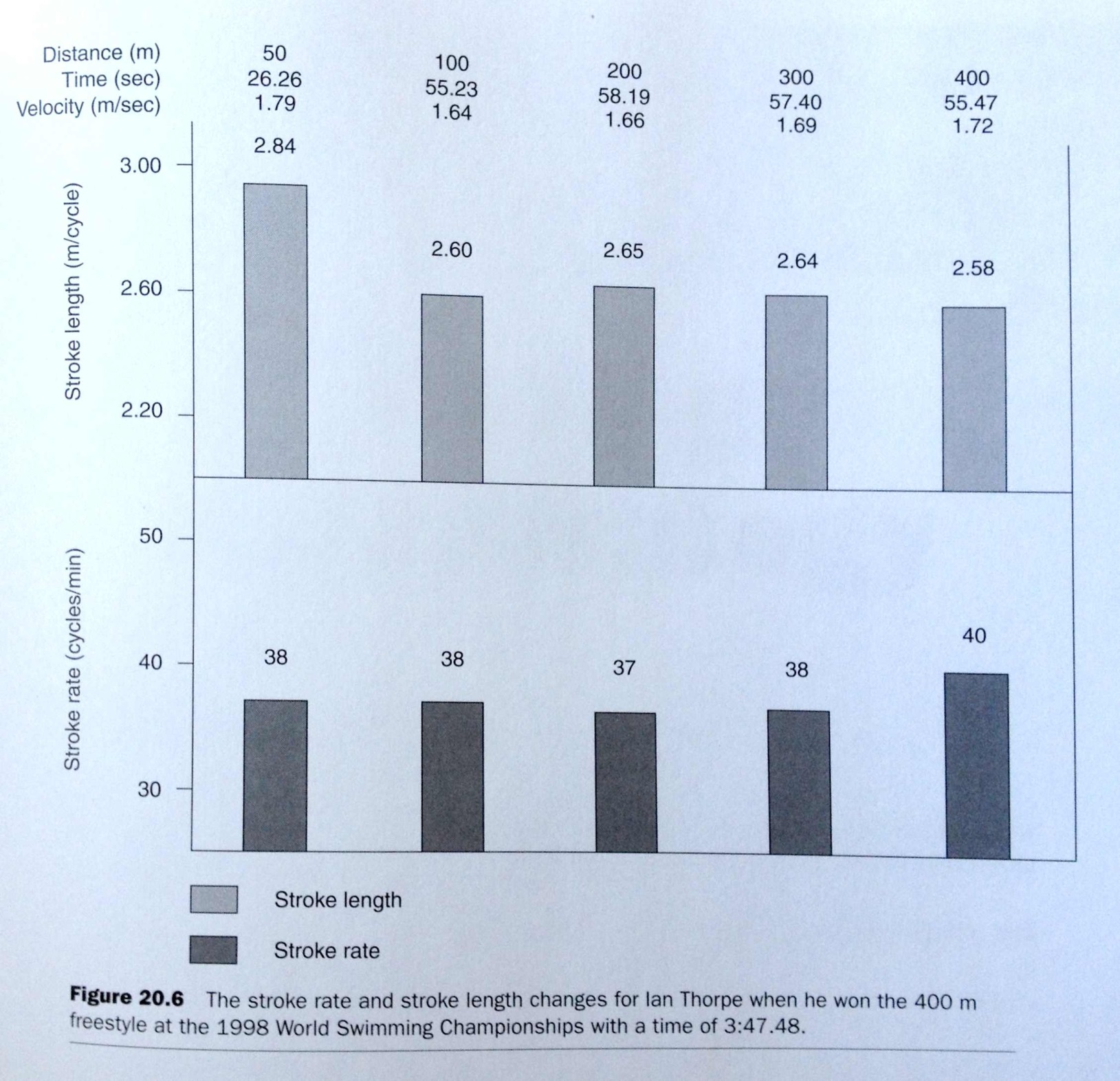 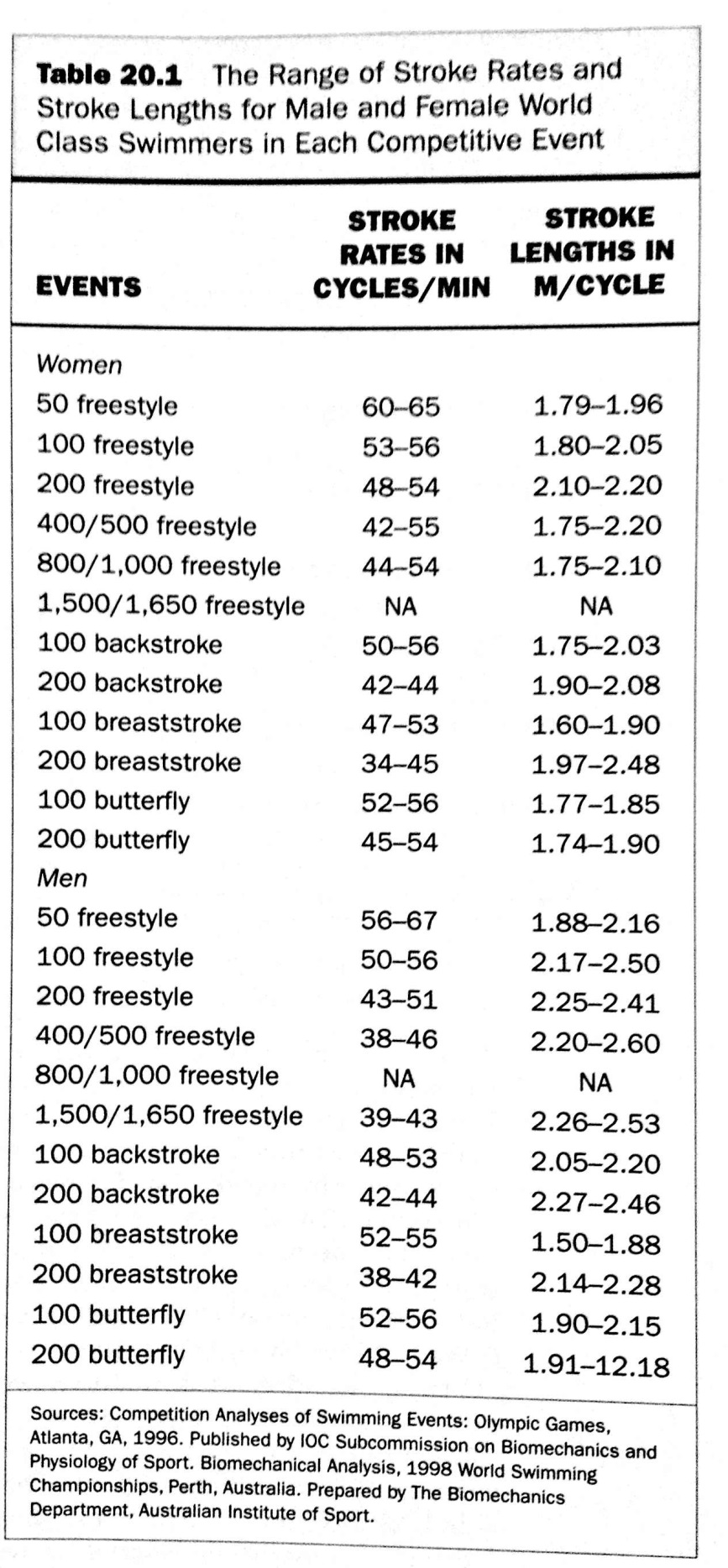 Gyorsúszás elemzés
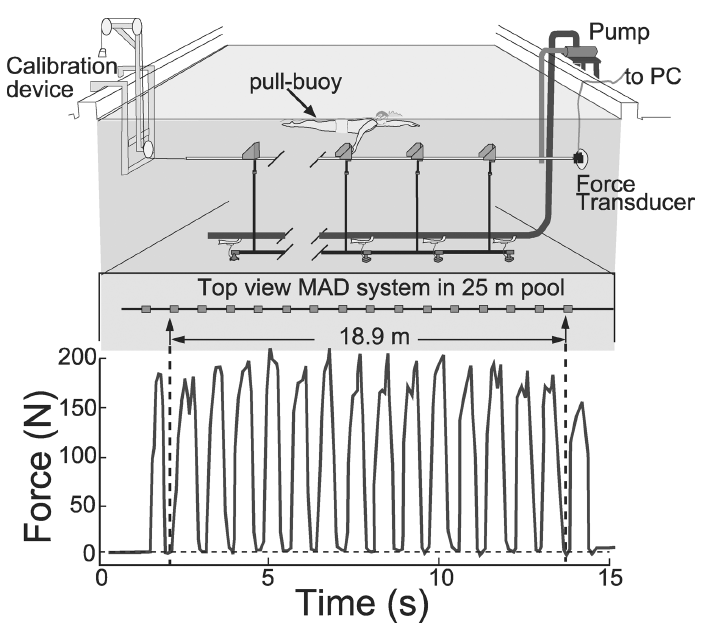 A gyorsúszó karmozdulata
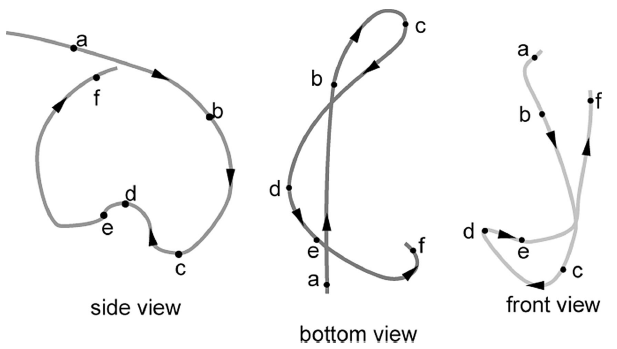 Oldal nézet
Elölnézet
Alul nézet
A kar mozgás gyorsúszásnál- ( Svec, 1982)
 a-b:vízfogás, b-c: lefelé húzás, c-d: befelé húzás, d-e: kifelé húzás, e-f: a víz elhagyása
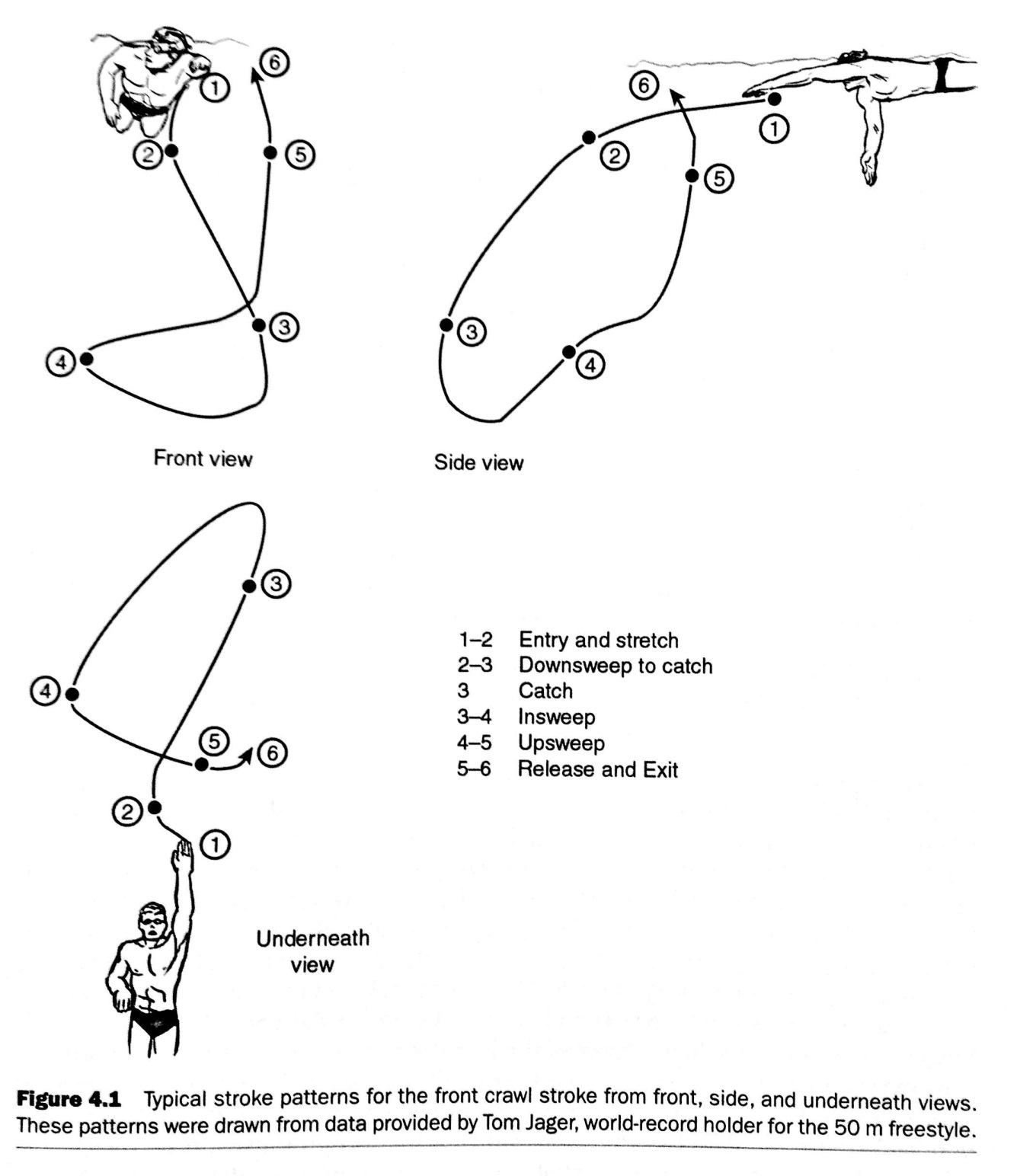 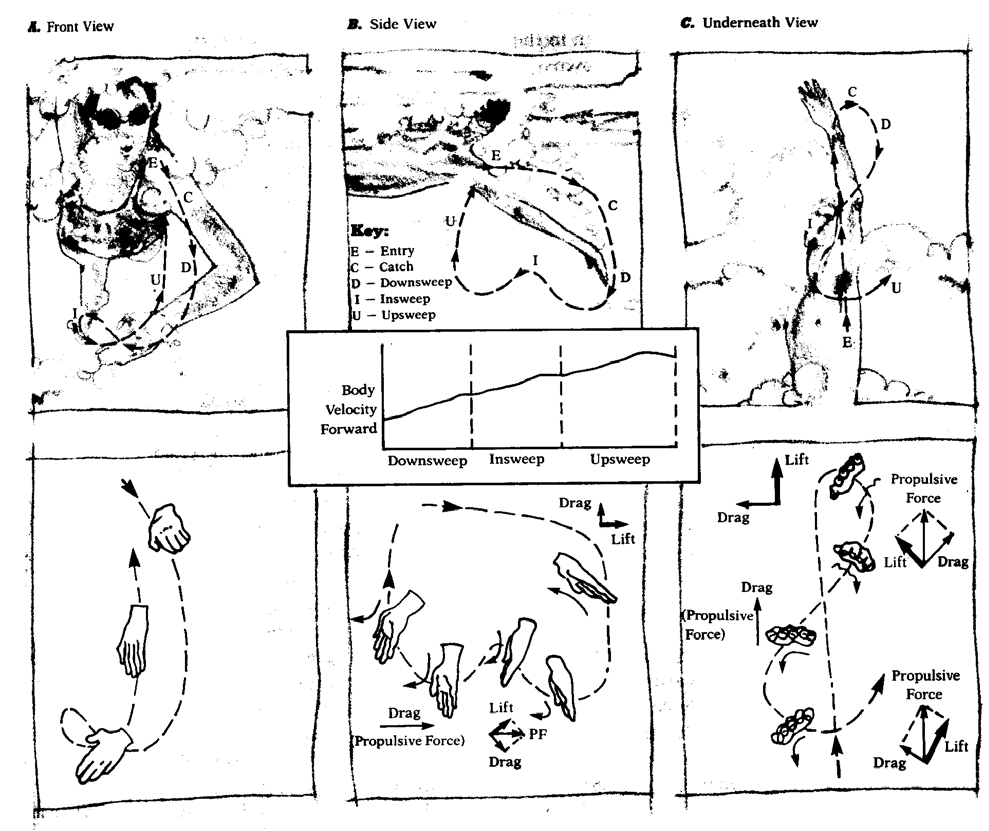 Kartempó fázisai
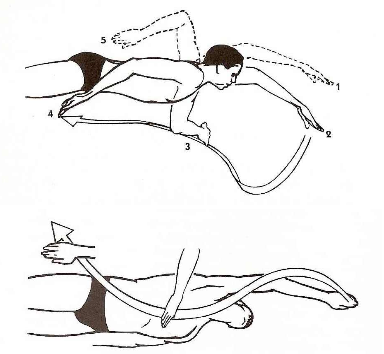 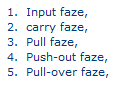 A közegellenállás változása és sebesség függvényében
(gyorsúszás)
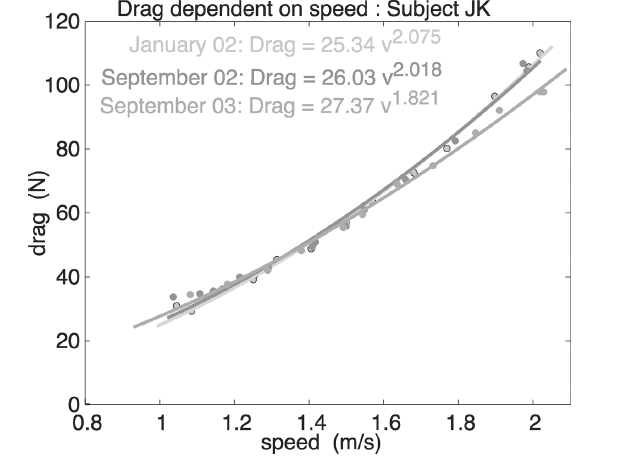 2013,5,22
A közegellenállás változása a sebesség függvényében
(gyorsúszás)
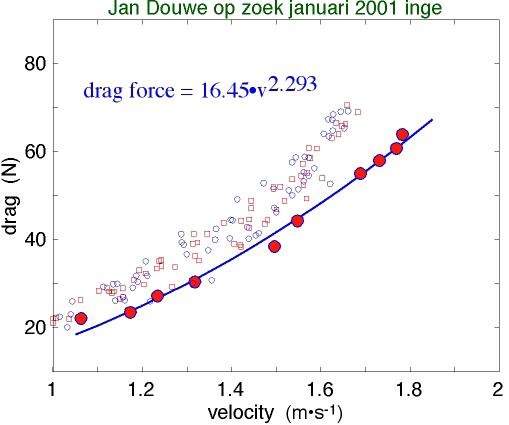 Közegellenállási erő ~  A v2
A = a test vízre merőleges felülete
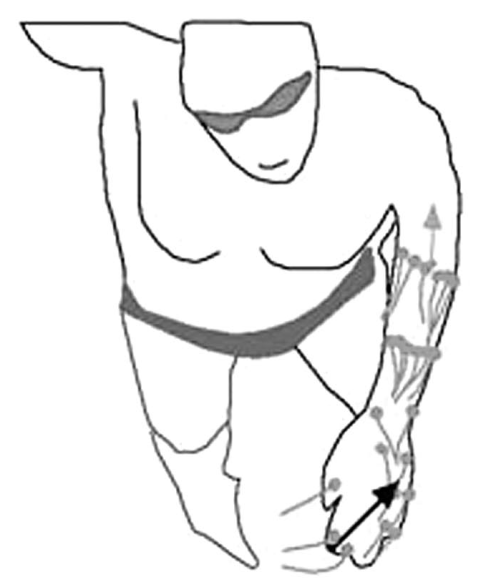 Élvonalbeli női úszók: A=240cm2
Élvonalbeli férfi úszók : A=305cm2
Élvonalbeli férfi triatlonisták: A=416cm2
 
(Toussaint and Beek, 1992)
Sebesség változás gyorsúszásnál
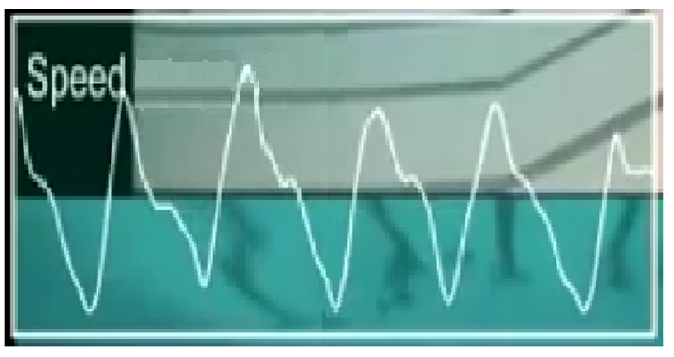 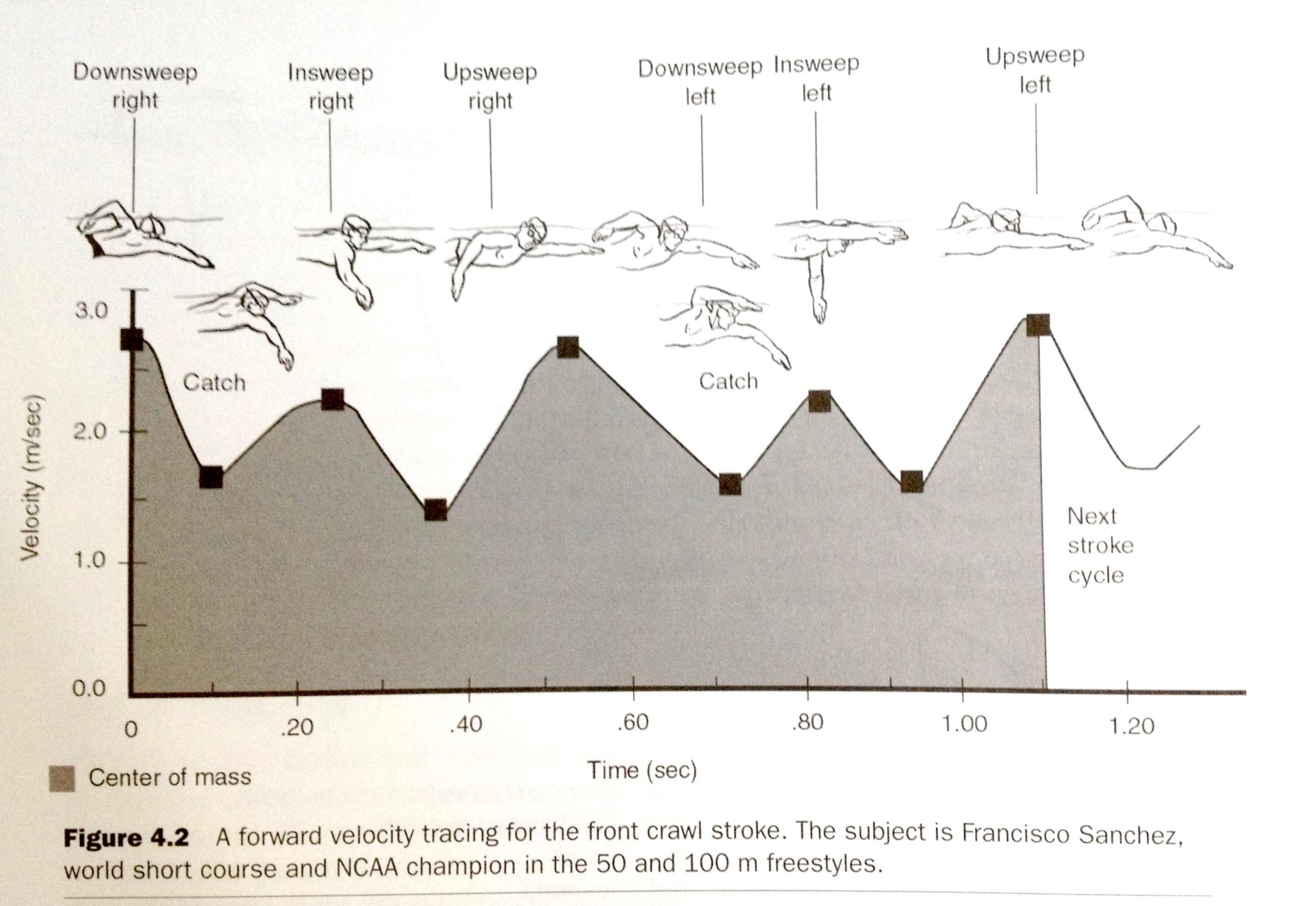 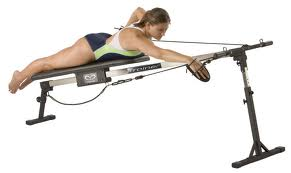 VASA ergométer
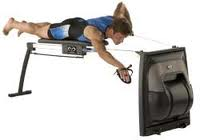 Mellúszás
Sebesség változás mellúszásnál
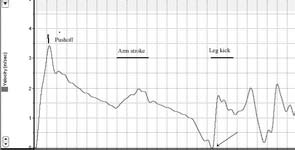 lábmunka
karmunka
Mellúszó ciklus
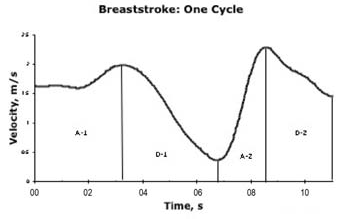 dy/dx
dv/dt
Feredő=m•a
karok
lábak
A-1 A kar húzómozgása kezdeti gyorsulást eredményez
D-1 Ezt követi a lassulás (negatív gyorsulás) ami a lábak behajlítása alatt következik be.
A-2 A lábak rúgóereje gyorsulást eredményez.
D-2 A lábak munkájának befejeztével a kicsúszás alatt ismét csökken az úszó sebessége (negatív gyorsulás)
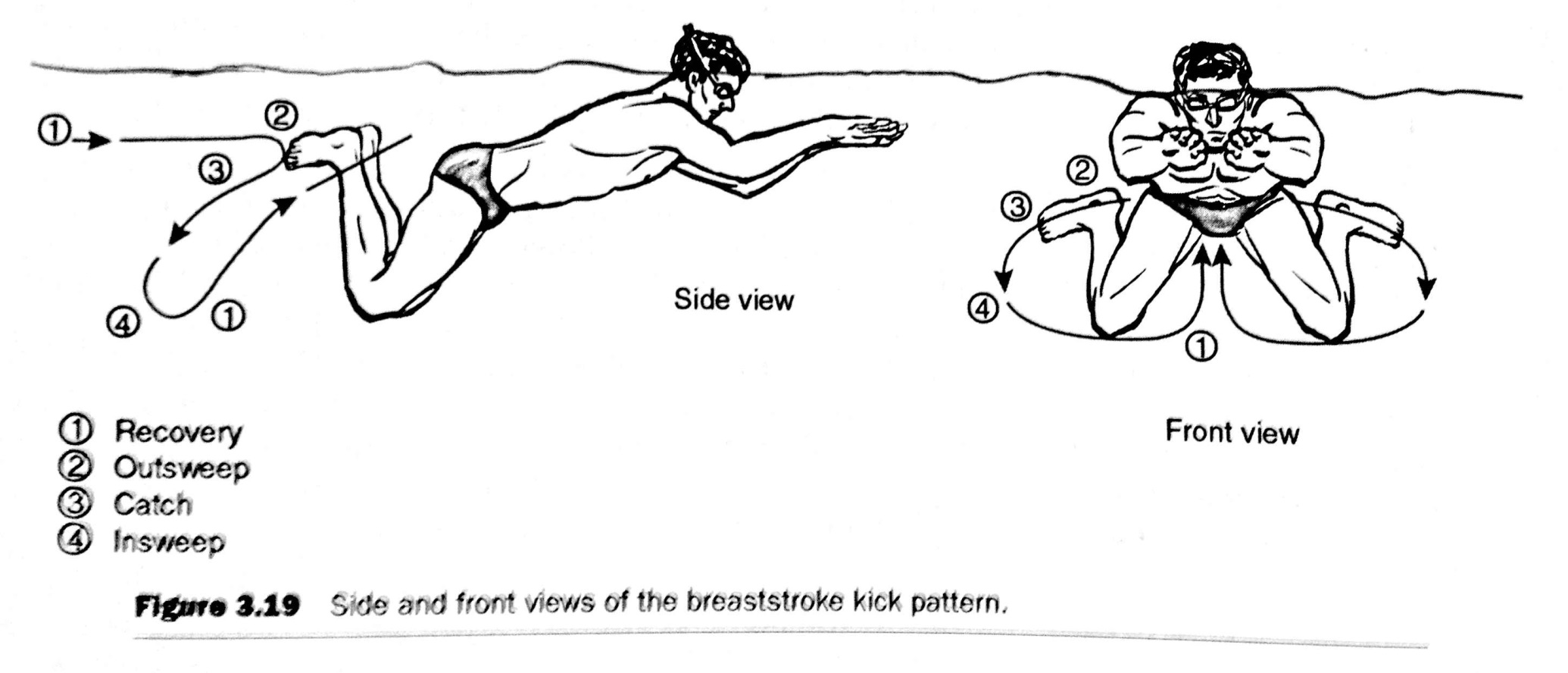 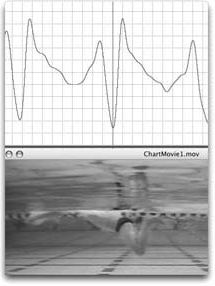 Mellúszó helyzete a legkisebb sebességnél
Pillangó úszás
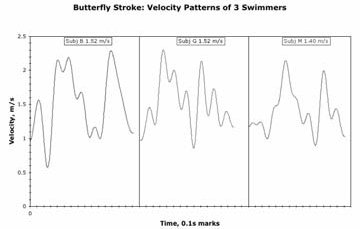 láb
Kar-láb
Három úszónál összehasonlítva a TKP sebességeit
Pillangó úszás
Vízszintes sebesség hat mozgásciklusnál. A folyamatos vonal a hat ciklus átlagát mutatja.
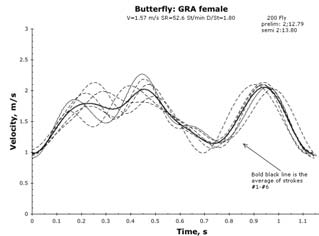 Kar-láb
láb
Nagy sebesség érhető el abban a szakaszban, amikor a felsőtest kiemelkedik a vízből, mivel levegő közegellenállása 800-szor kisebb.
 De a törzs függőleges elmozdítása energiát emészt fel, vízbeérkezéskor a fékezési hatás is jelentős, részben a felületi feszültség miatt.
Hátúszás
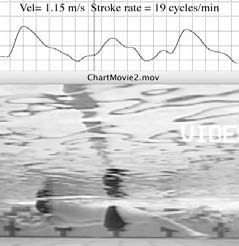 Lassú sebesség, kis csapásszám
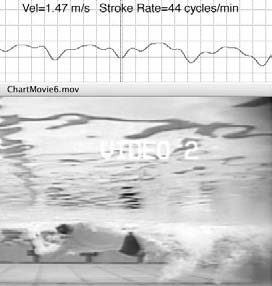 Gyors, nagy csapásszám
A testtartás hatása a homlokfelületre
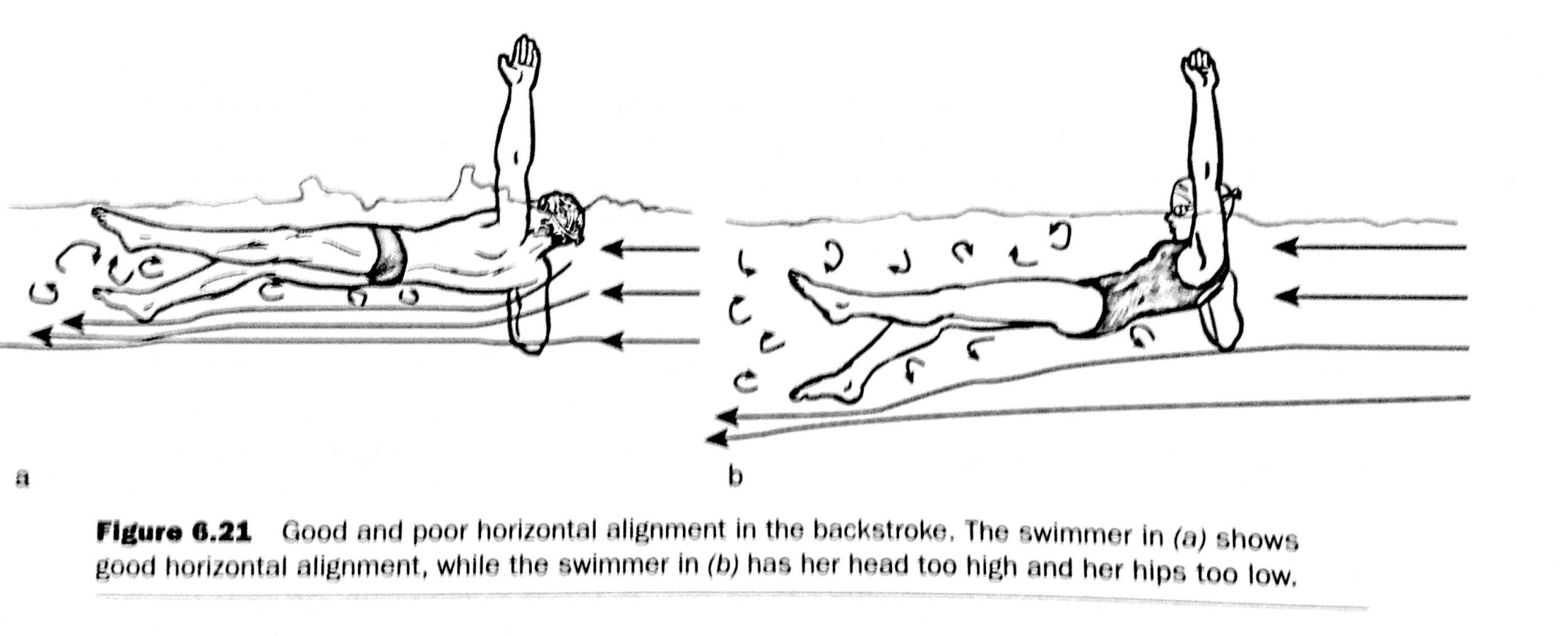 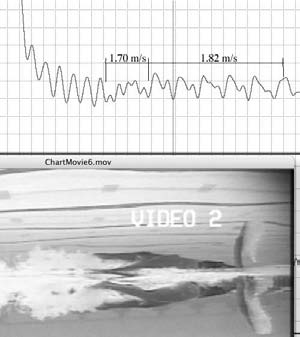 Gyorsúszás rajt után
Delfin mozgás
After the swimmer entered the water from a diving start the velocity decreased rapidly and then showed fluctuations related to the repeated leg flexions and extensions known as dolphining (Figure 13). In this section the mean velocity of was 1.70 m/s. During swimming the crawlstroke the velocity was 1.82 m/s. It is apparent that this swimmer should limit dolphining to three cycles and then begin swimming.
Forduló fázisai
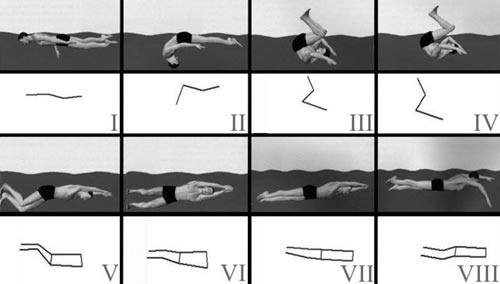 III-IV fázisban legkisebb tehetetlenségi nyomaték elérése a cél a
lehető legnagyobb fordulási szögsebesség elérésének érdekében
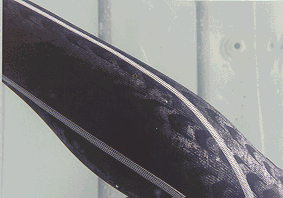 Fastskin ruhák hatásai
Buborékok a ruhán – felhajtóerő, homlokfelület csökkentése
Hosszirányú bordázat – lamináris áramlás
Lágyabb szövetek összenyomása – homlokfelület csökkentése
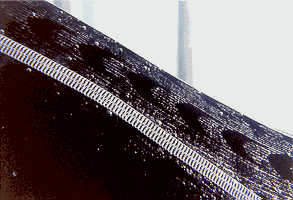 Súrlódási ellenállás változása
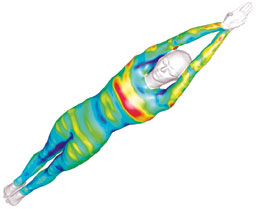 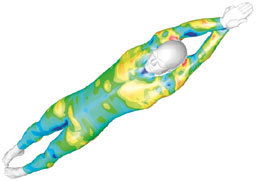 A közegellenállás és az úszás sebességének kapcsolata hagyományos és fastskin öltözékben
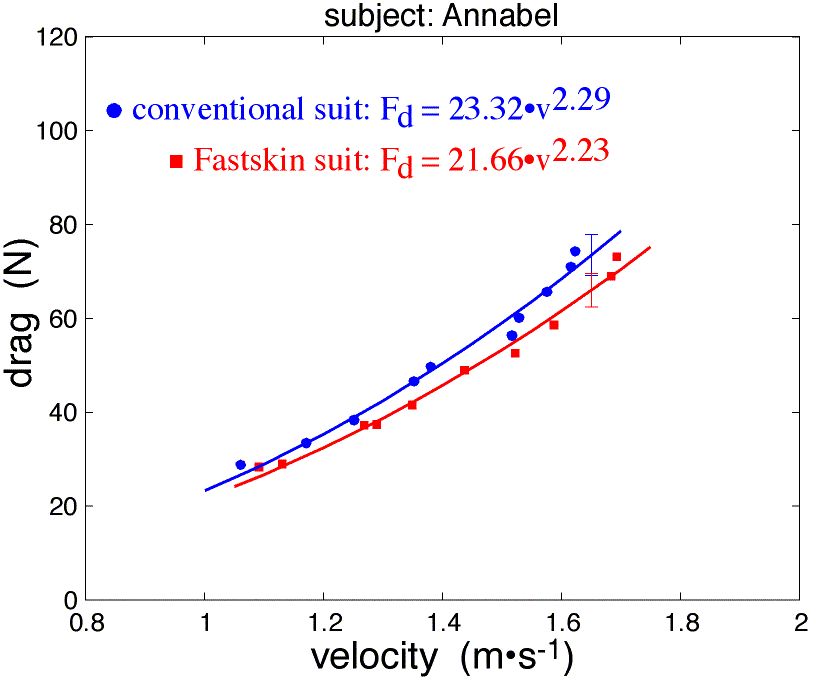 Nagy sebességnél jelentős különbség a két féle öltözék között. Ugyanazon sebességnél kisebb a közegellenállás fastskin öltözékben.
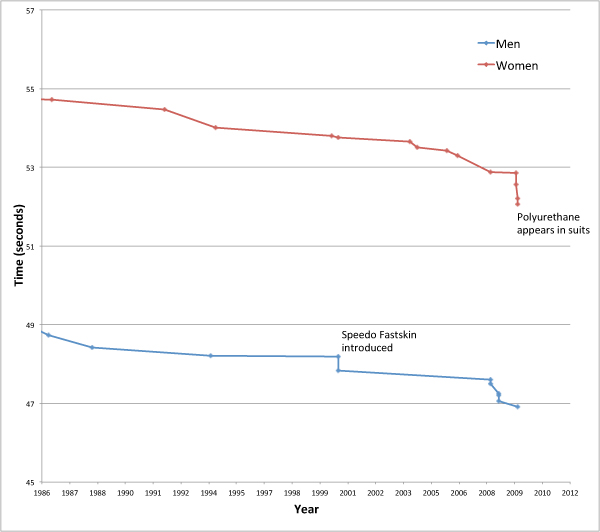 Világcsúcsok
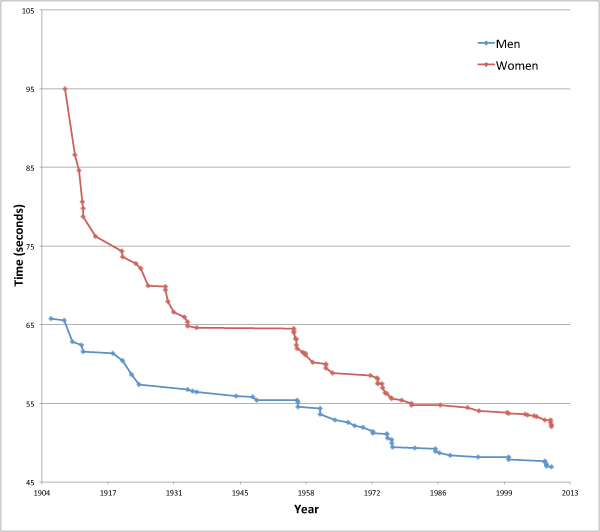 Világcsúcsok
Vége
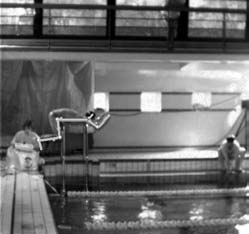 VX                     VZ                     VG                         α
3.83  4.23     -0.11 -0.38       3.84 4.25           -1.55 -5.26
Subject       VX             VZ             VG           αtakeoff
                 a)      b)     a)       b)      a)    b)     a)        b)
1            3.56 4.09  0.38 -0.09 3.58 4.09    6.20 -1.35
2            3.92 4.25 -0.16 -0.35 3.92 4.26  -2.34 -4.82
3            3.75 4.14 -0.54 -0.66 3.79 4.20  -8.16 -9.16
4            4.10 4.44 -0.13 -0.44 4.10 4.47  -1.92 -5.73
mean    3.83 4.23 -0.11 -0.38 3.84 4.25 -1.55 -5.26
Sd               0.23 0.15 0.37 0.23 0.21 0.15 5.90 3.21
Hátúszás rajt erő-idő görbéje
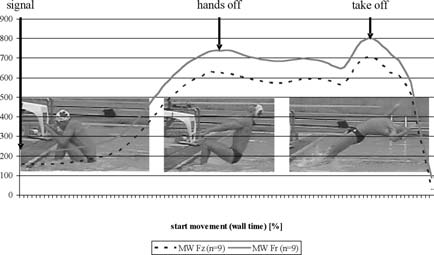 Öt hátúszó rajtjának kinematikai adatai
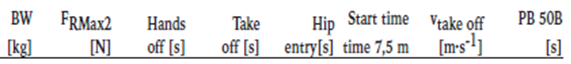 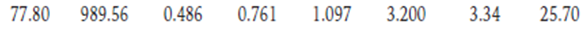 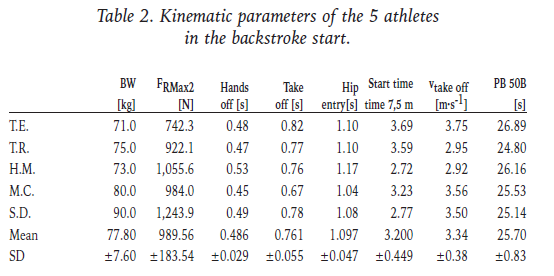 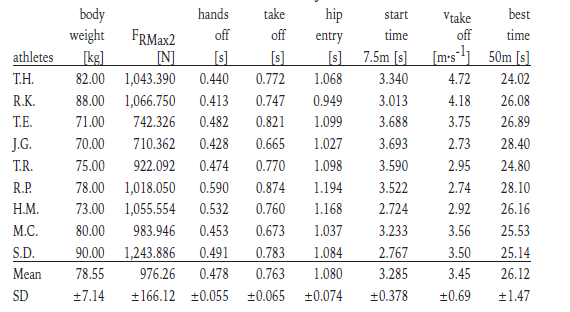 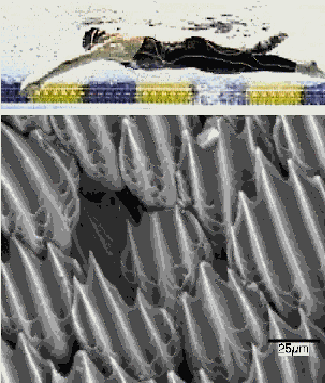 BODYSUIT YOURSELF: BUT FIRST THINK ABOUT IT
Ross Sanders1, Brent Rushall2, Huub Toussaint3, Joel Stager4, and Hideki Takagi5
A közegellenállás és az úszás sebességének kapcsolata hagyományos és fastskin öltözékben.
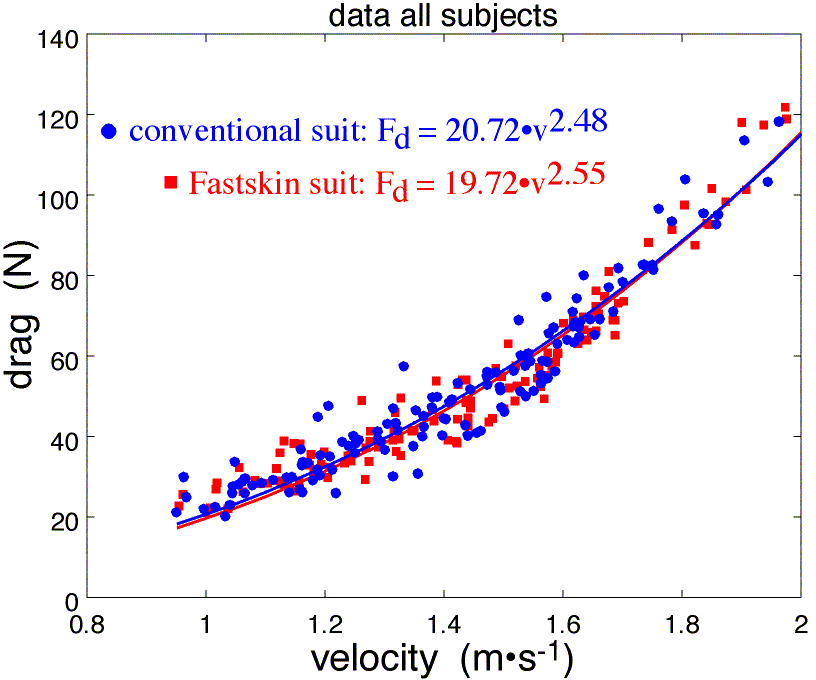 A két változó között a kapcsolat négyzetes függvénnyel írható le.
Nincs jelentős különbség a két féle öltözék között.
Gyorsulás
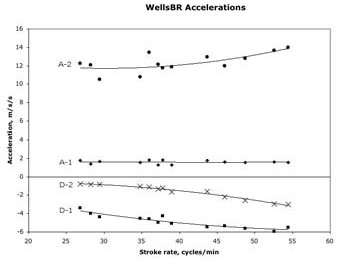 At the beginning of the stroke cycle the action of the arms produces
an initial acceleration, A-1.This followed by a period of
deceleration, D-1, as the legs are flexed in preparation for the
kick. The acceleration due to the legs, A-2 is much greater than
A-1. The glide after the kick is associated with the second period
of deceleration, D-2.
Út
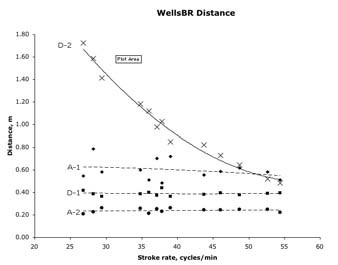 At the beginning of the stroke cycle the action of the arms produces
an initial acceleration, A-1.This followed by a period of
deceleration, D-1, as the legs are flexed in preparation for the
kick. The acceleration due to the legs, A-2 is much greater than
A-1. The glide after the kick is associated with the second period
of deceleration, D-2.
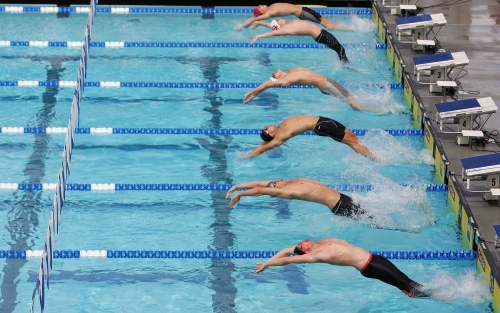 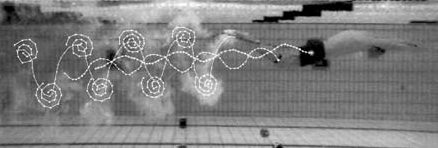 A spirálok az örvények méretét és forgás irányát reprezentálják a láb mindenegyes rugómozdulata után.   Egyes kutatók szerint a sajtoló impulzus a sugár áramlás reakciójának következménye távolodva a testtől , az ellentétes irányban forgó örvények között.
Figure 3. Spiral drawing representing the size and rotation direction of
the vortices generated after each change in the kick movement. Some
authors have suggested the thrusting impulse is a reaction to the jet
stream away from the body, moving between the counter-rotating vortices
(28, 53, 59). The trajectories represent hip, knee and big toe. The
vortices drawn represented an instant after the change of direction in
the big toe trajectory. All the traces were performed with the computer
programme GraphClick v2.8.1 (Arizona Software).
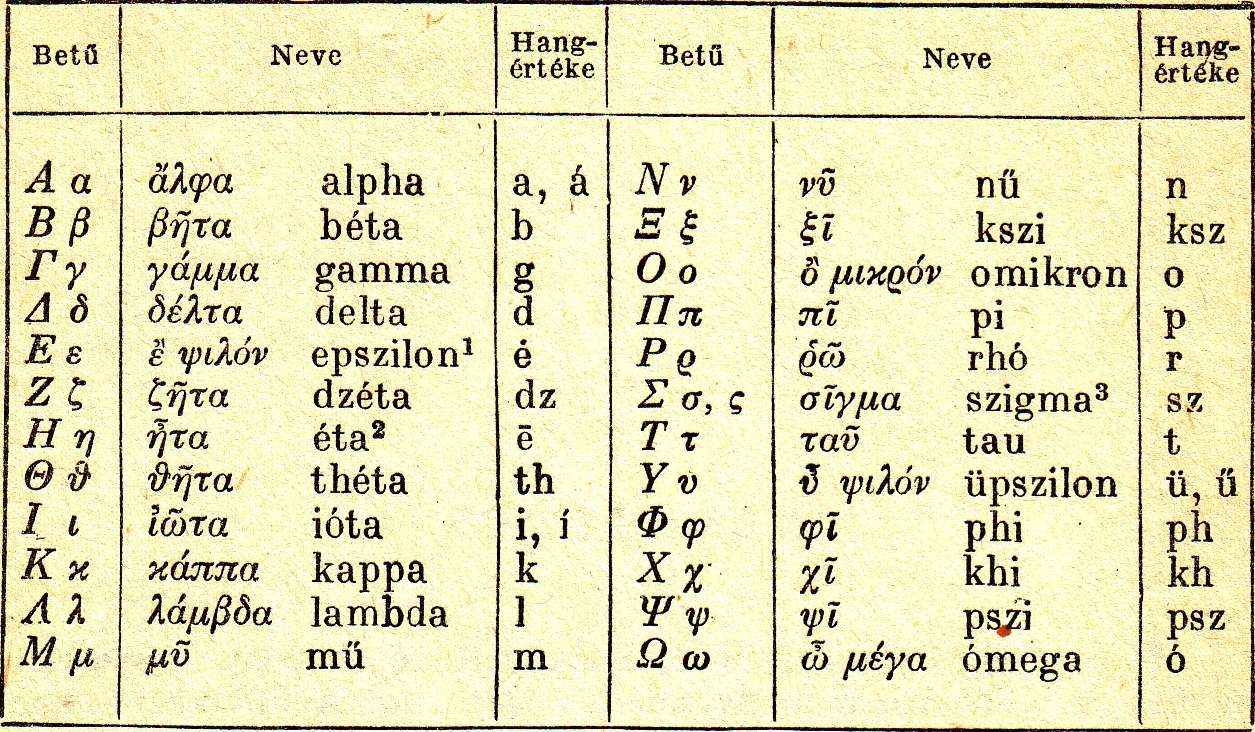